Министерство образования Республики Мордовия
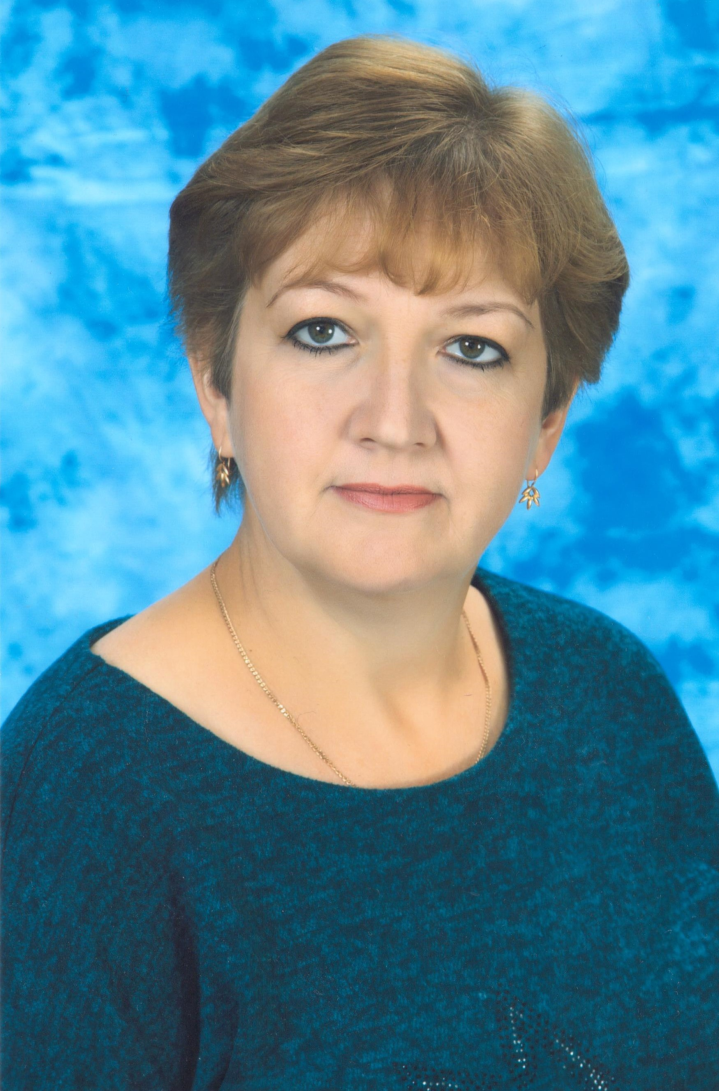 ПОРТФОЛИО

Кузнецовой Лилии Викторовны
учителя-логопеда                                          муниципального автономного дошкольного образовательного учреждения Атяшевского муниципального района 
Республики Мордовия
 «Атяшевский детский сад комбинированного 
вида №1»
Общие сведения
Дата рождения: 05.02.1971г.
Профессиональное образование: высшее профессиональное,                                                                                                        МГПИ им. М.Е. Евсевьева, диплом ЭВ №586316   от 22 июня 1996 г.          по специальности  «Олигофренопедагогика» с доп. спец. «Логопедия»
Стаж педагогической работы (по специальности) – 30 лет
Общий трудовой стаж – 30  лет
Наличие квалификационной категории – первая
Дата последней аттестации – 22.03.2018 г. 
Занимаемая должность: учитель-логопед
Повышение квалификации: «Организация и содержание логопедической работы с детьми дошкольного и младшего школьного возраста в условиях реализации ФГОС» в объёме 144 часа, ООО «Импульс» Министерства образования Пензенской области, 2022 г.
Представление педагогического опыта
«Использование игровых технологий в логопедической работе»



http://ds1atsh.schoolrm.ru/sveden/employees/43024/377233/
Соответствие данных первичного обследования и диагноза перспективному плану индивидуальной или групповой коррекции.
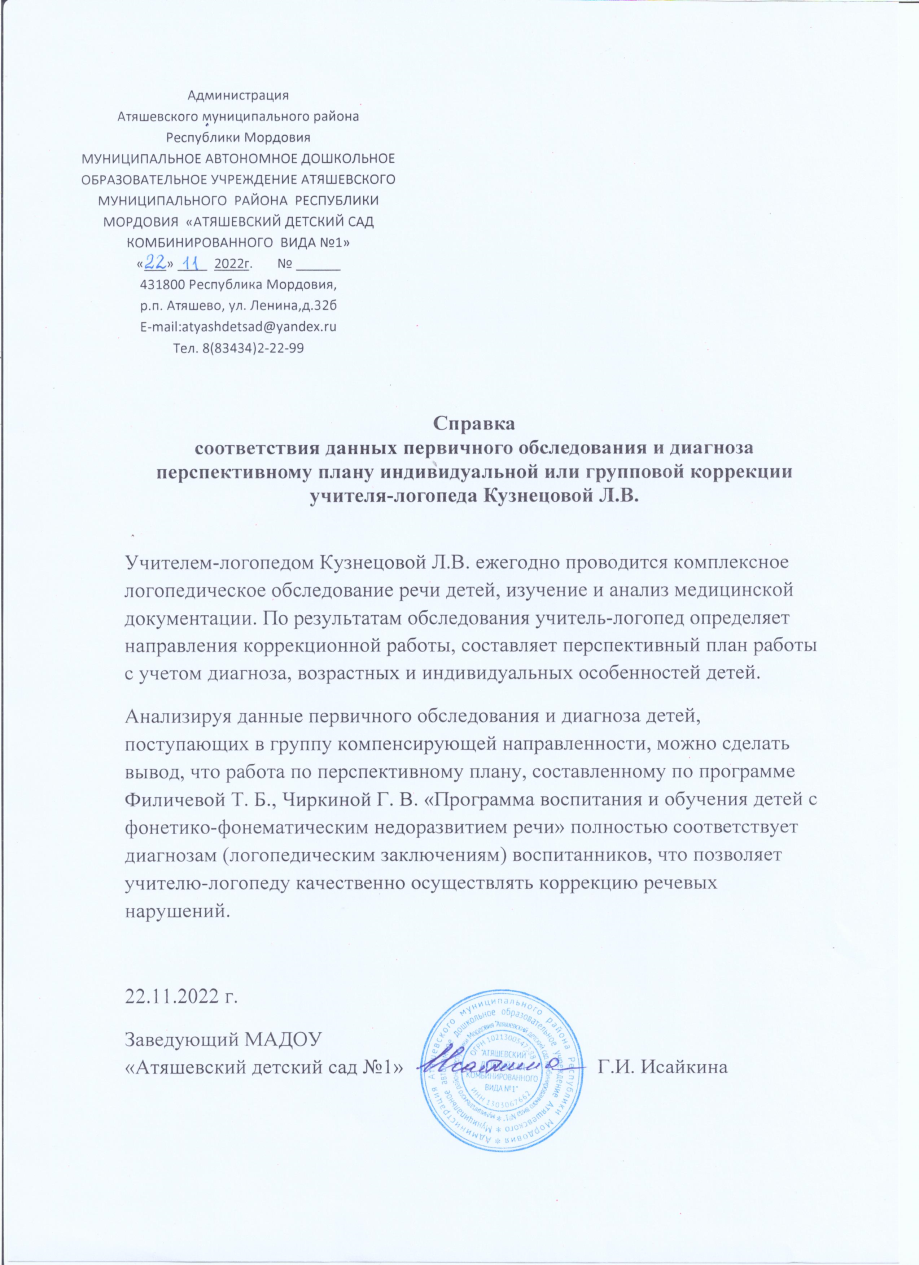 Динамика продвижения обучающихся в соответствии с перспективным планом коррекционной работы.
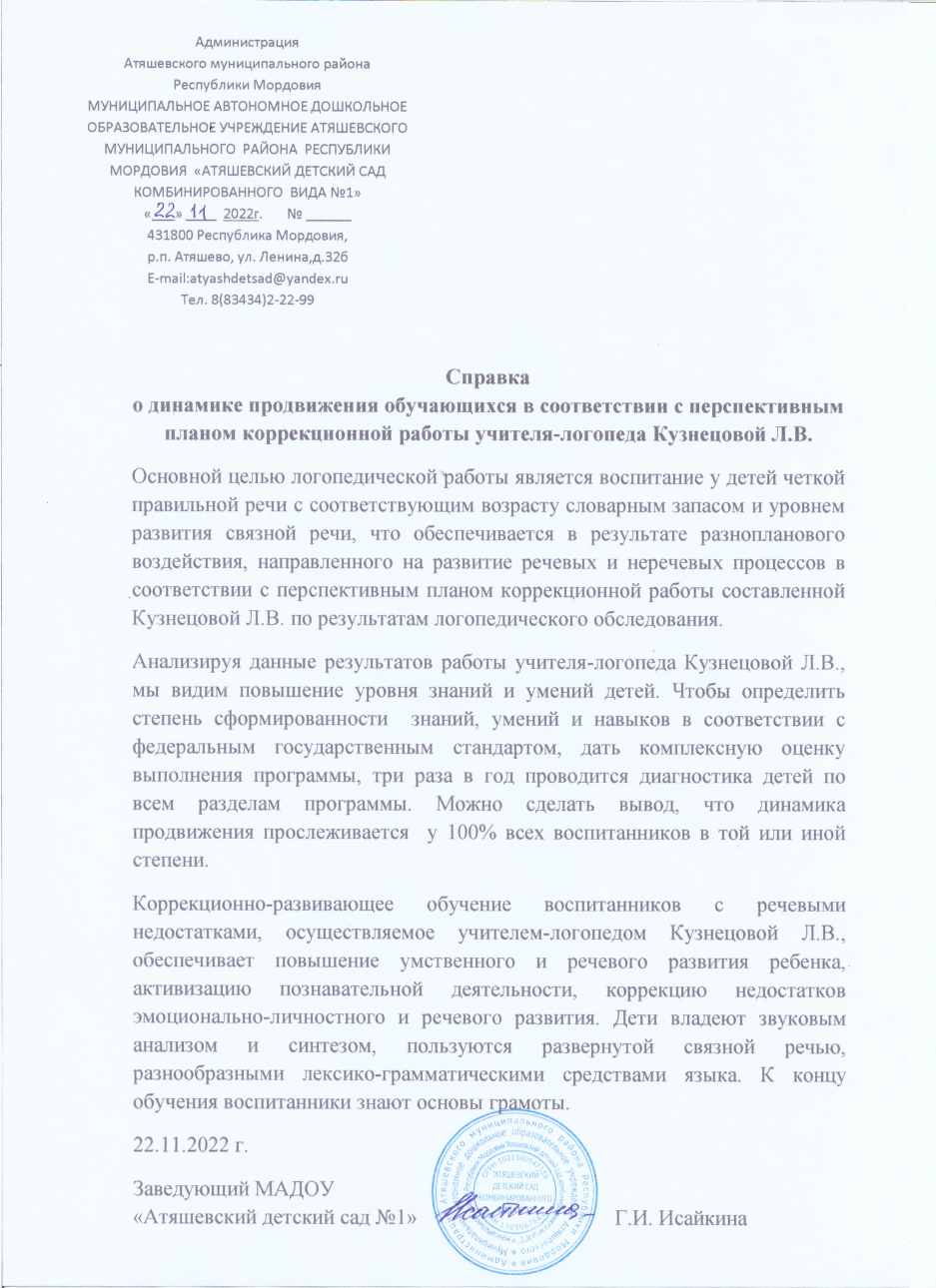 Взаимодействие с родителями.
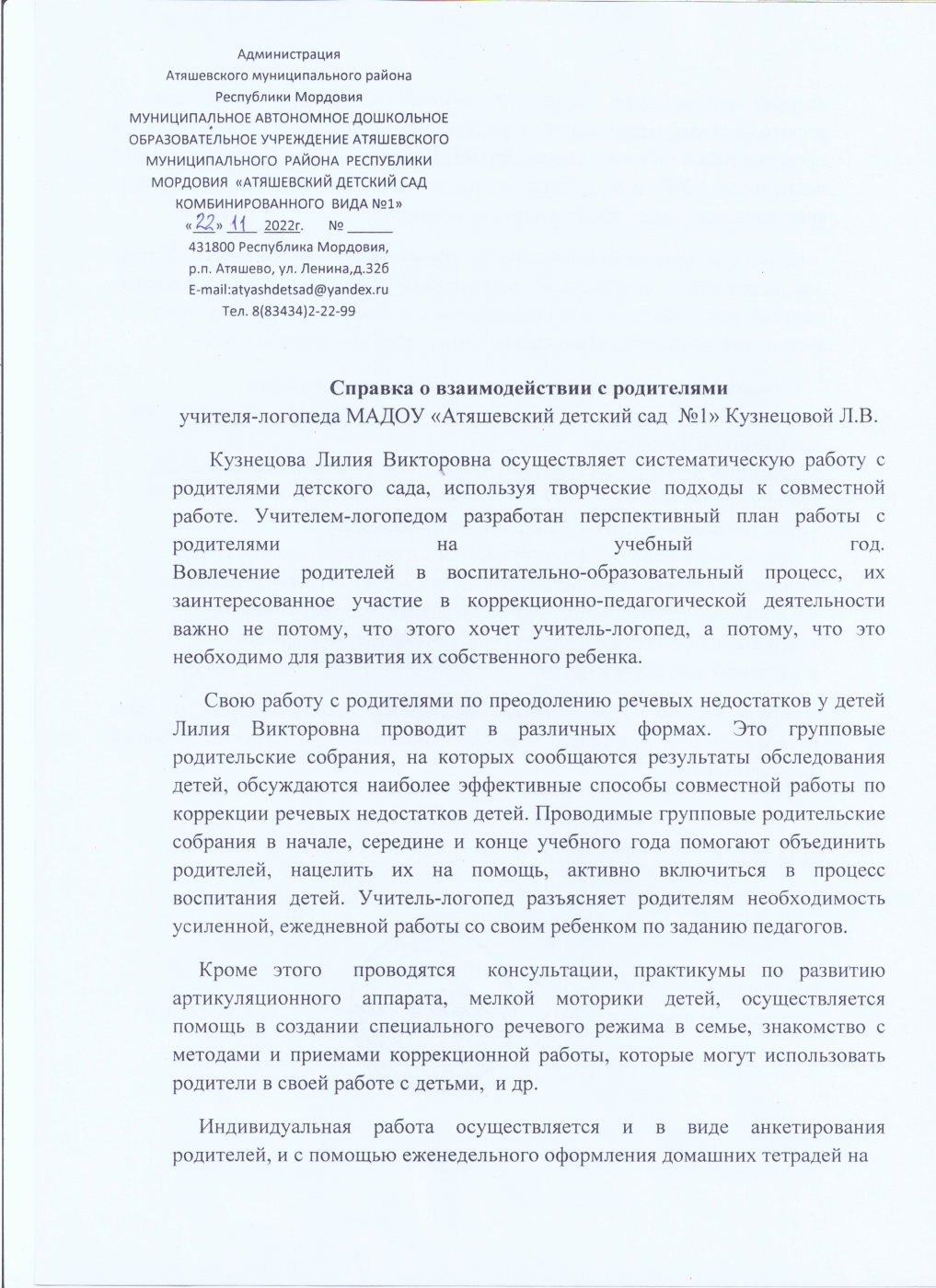 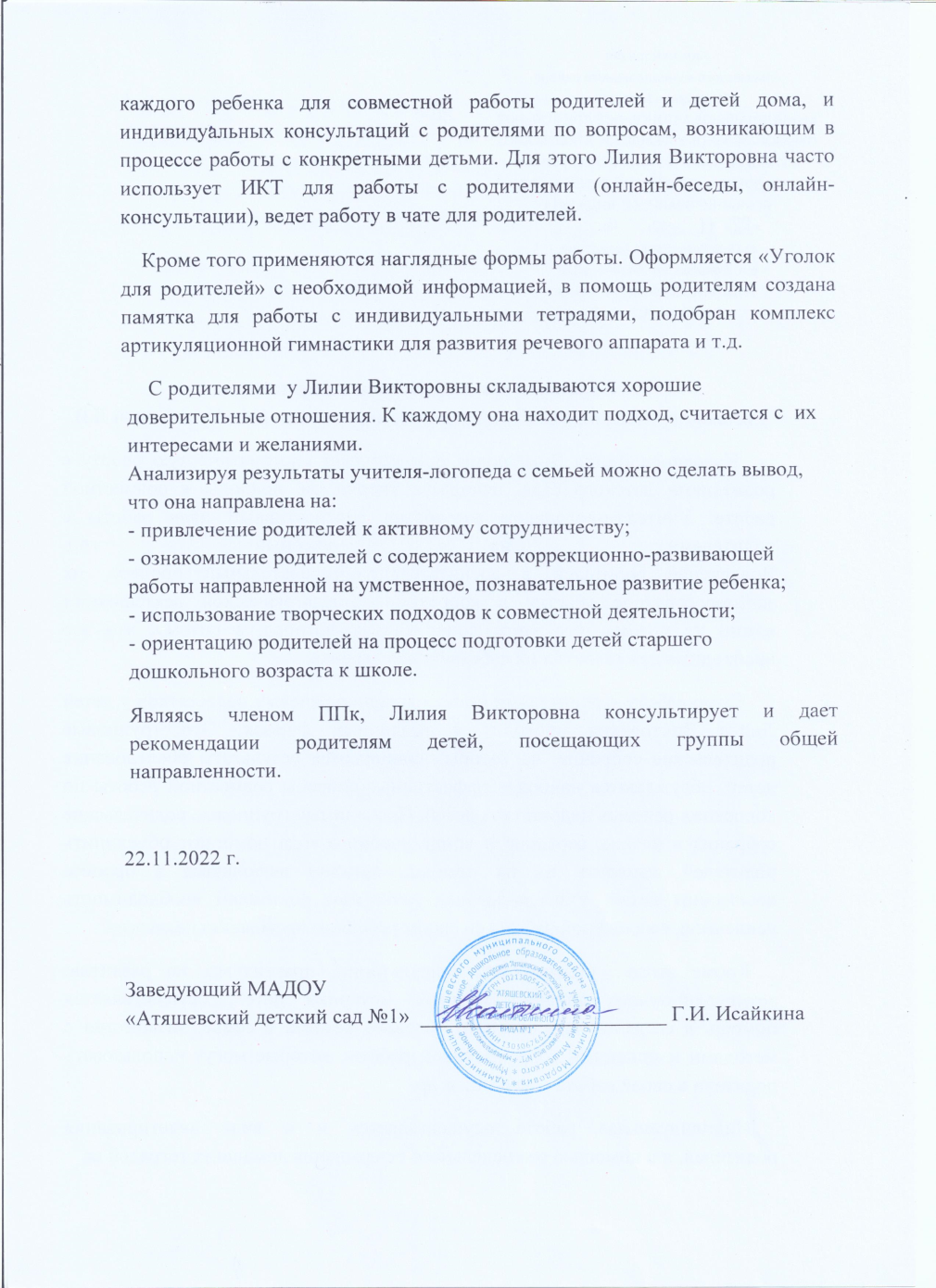 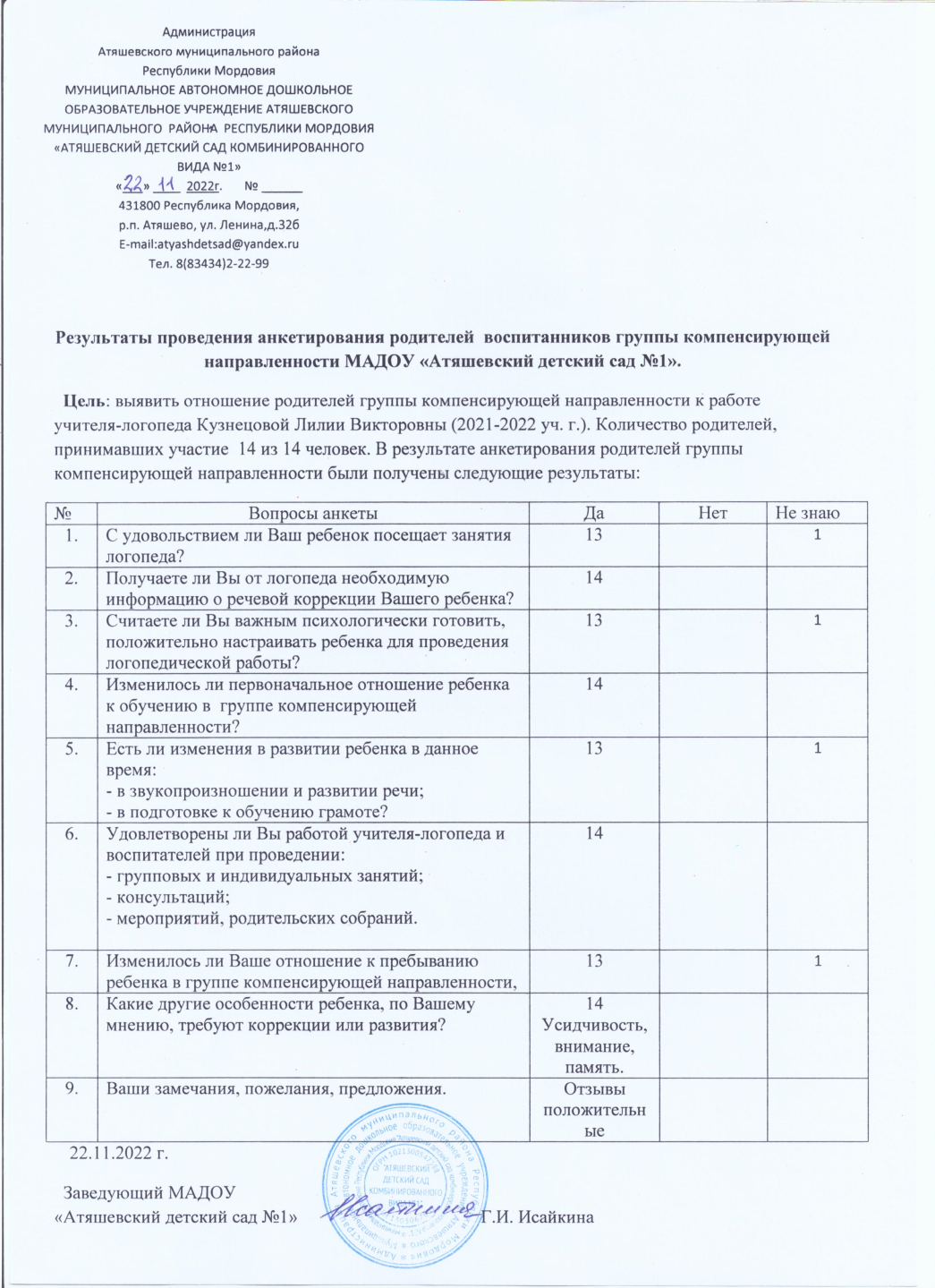 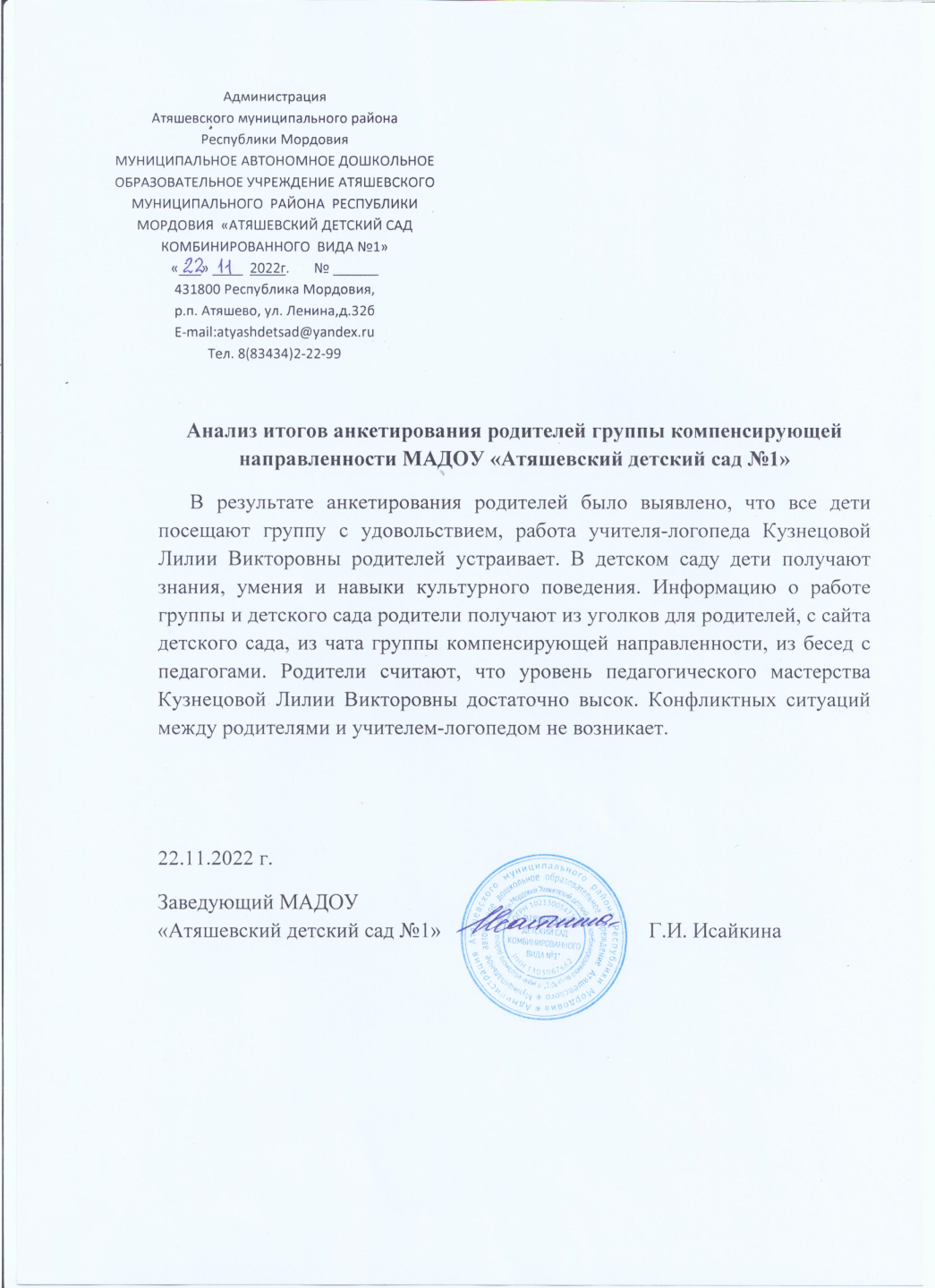 Результаты участия в инновационной (экспериментальной) деятельности
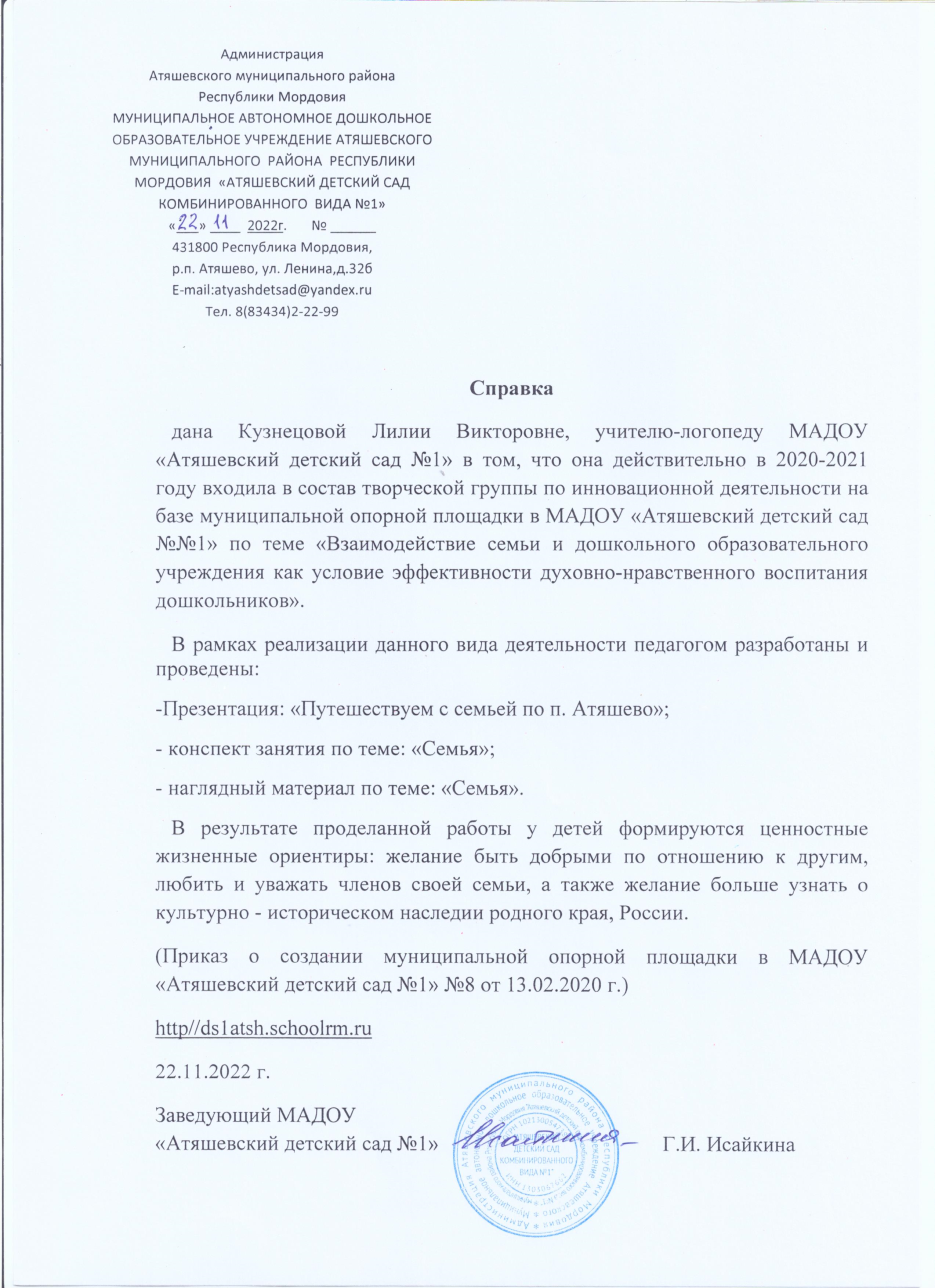 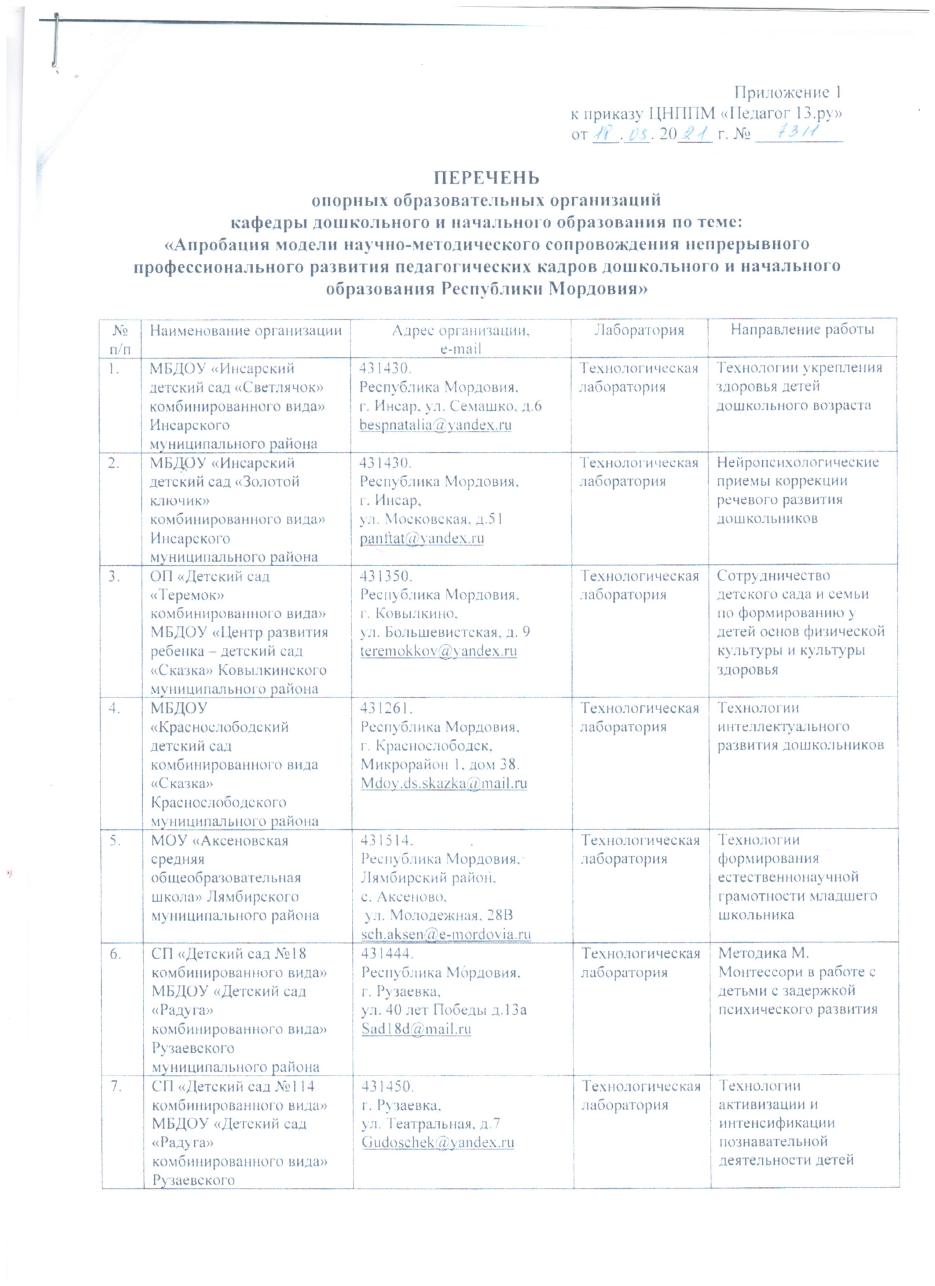 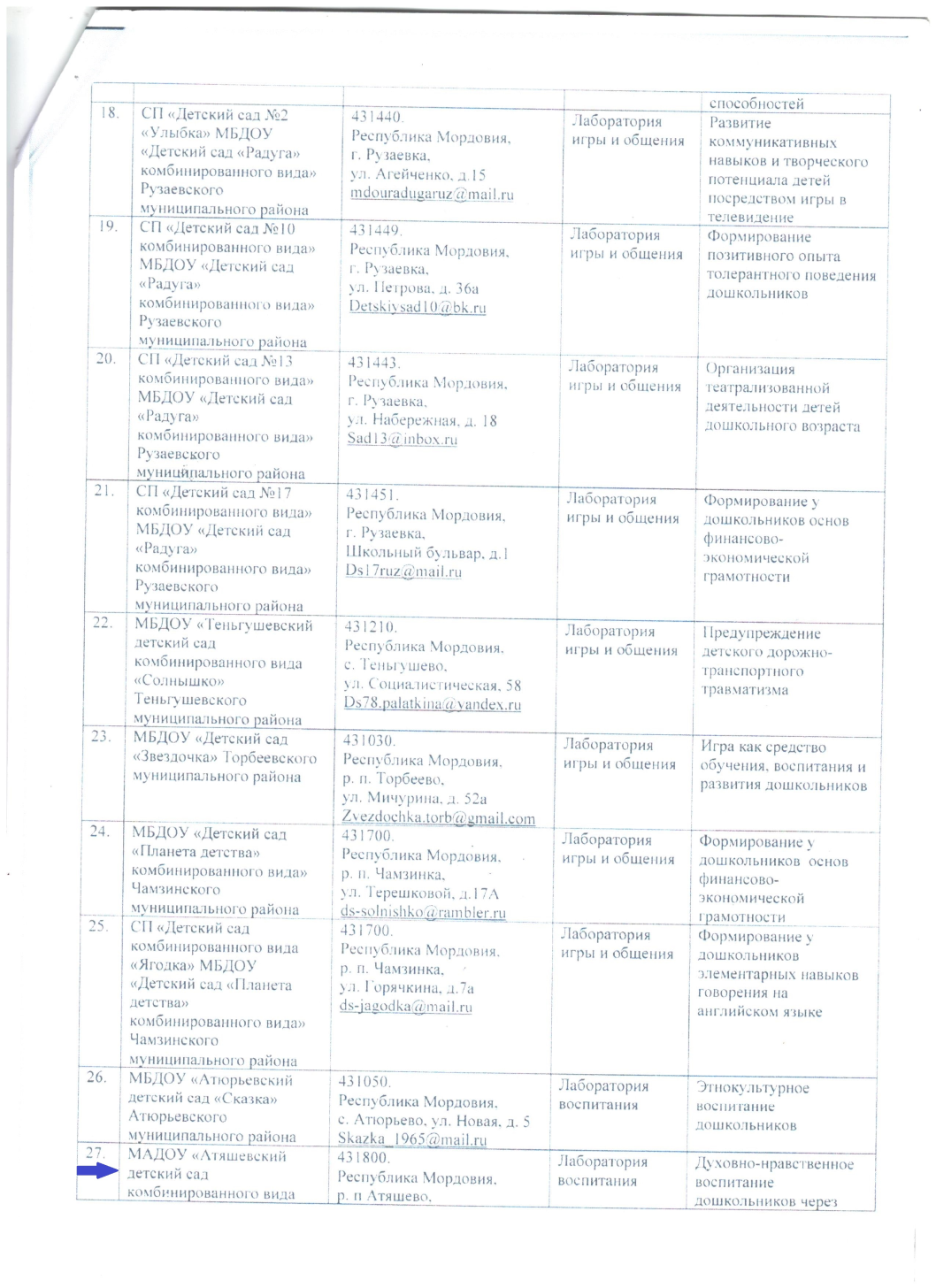 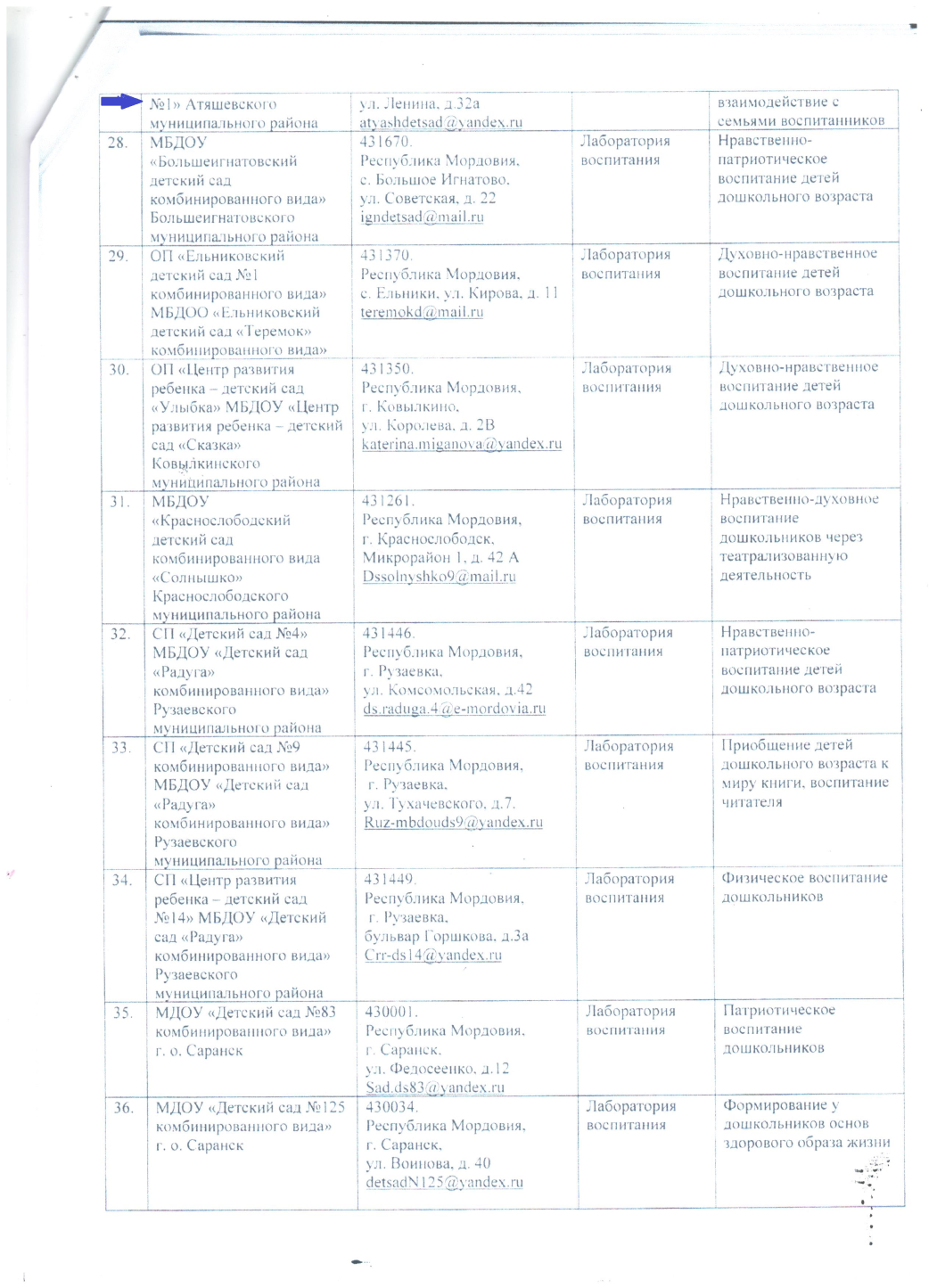 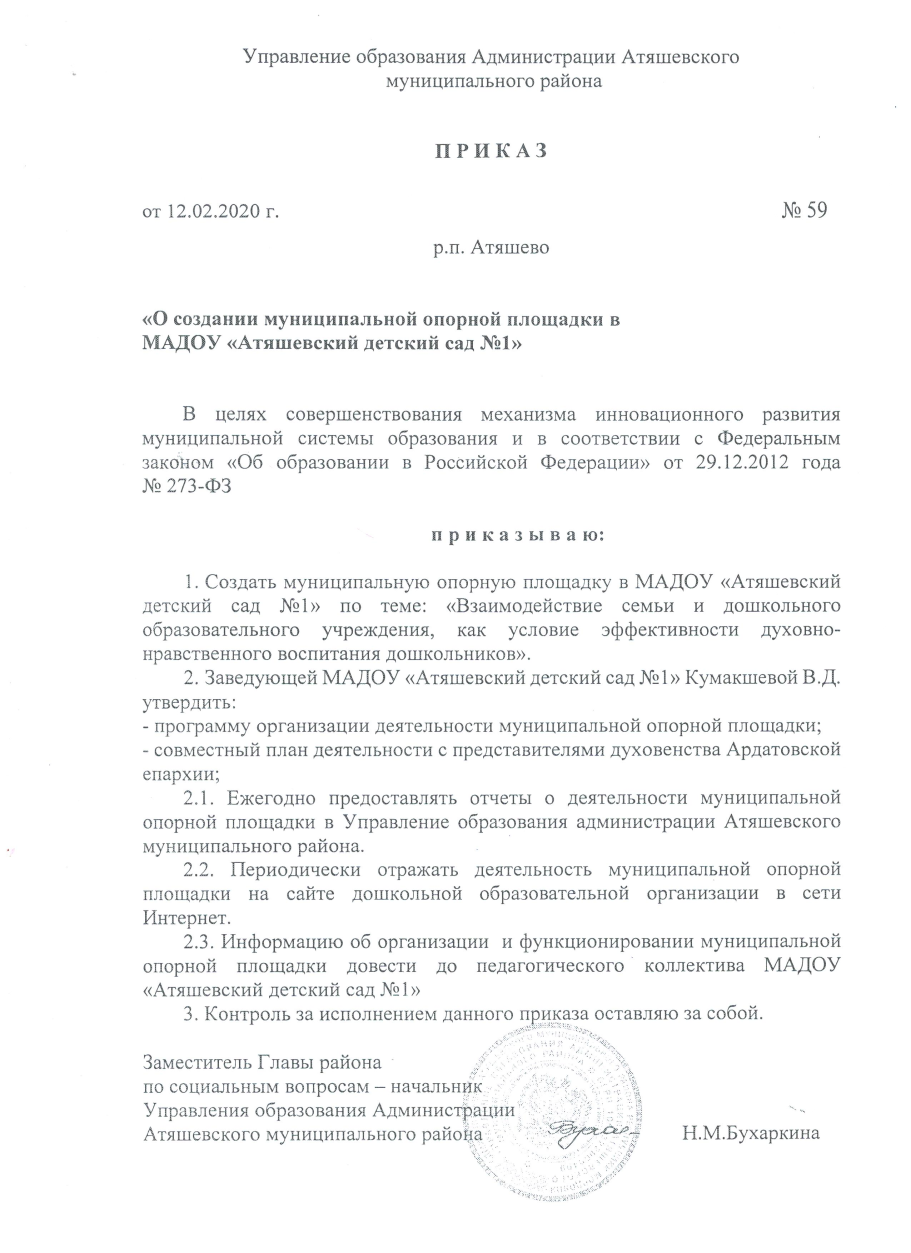 Участие детей в заочных олимпиадах, открытых конкурсах,конференциях, выставках, турнирах, соревнованиях.
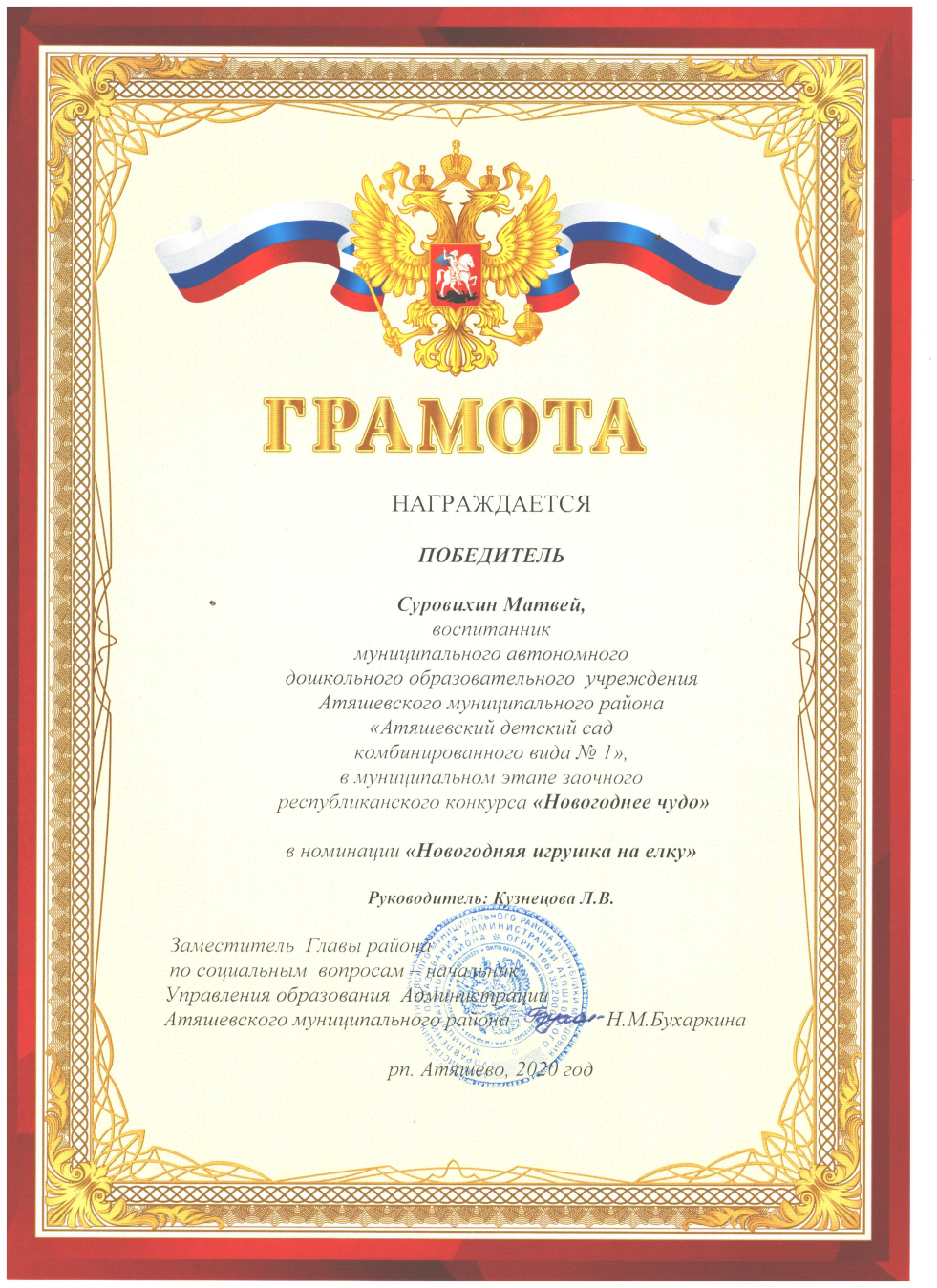 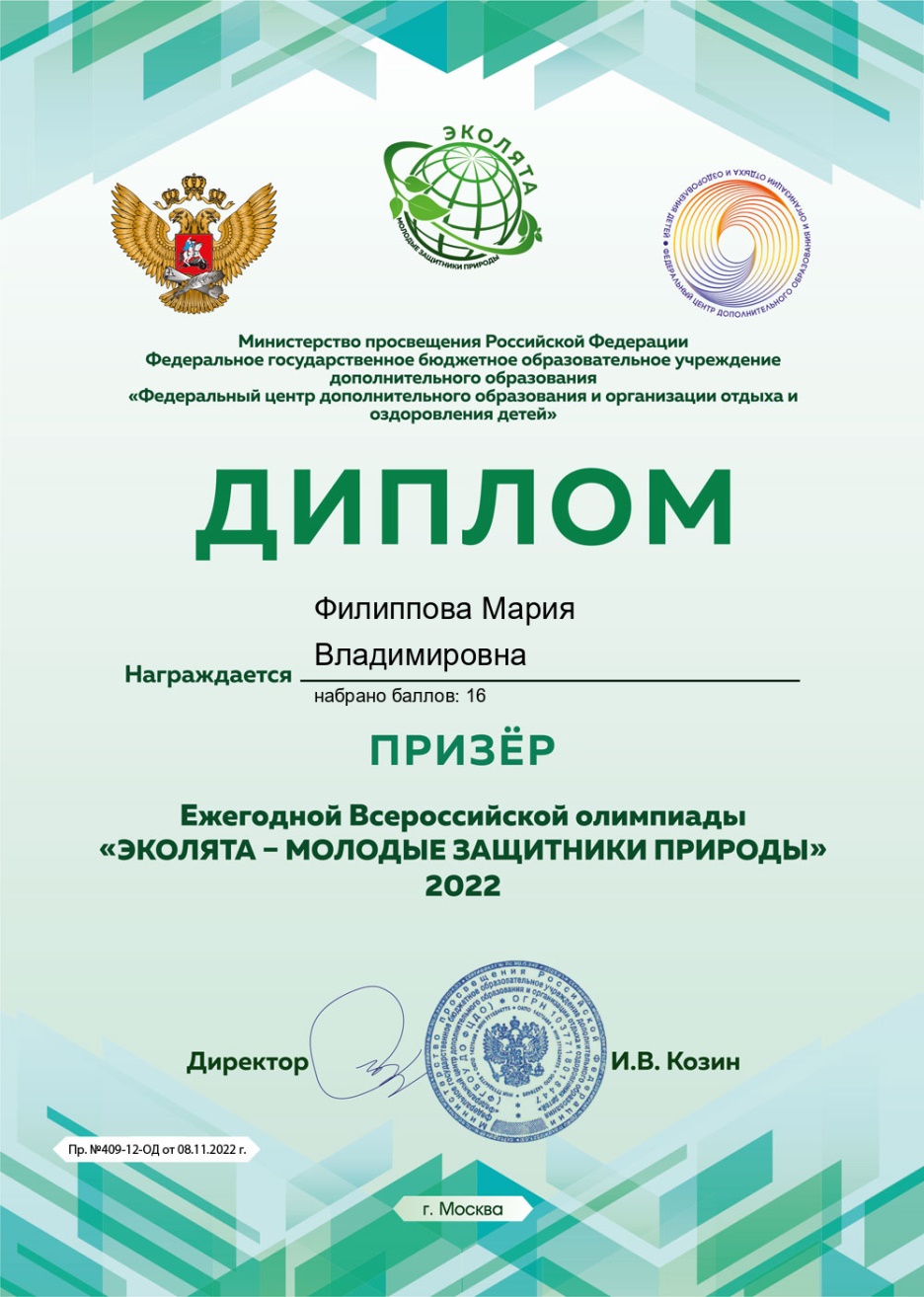 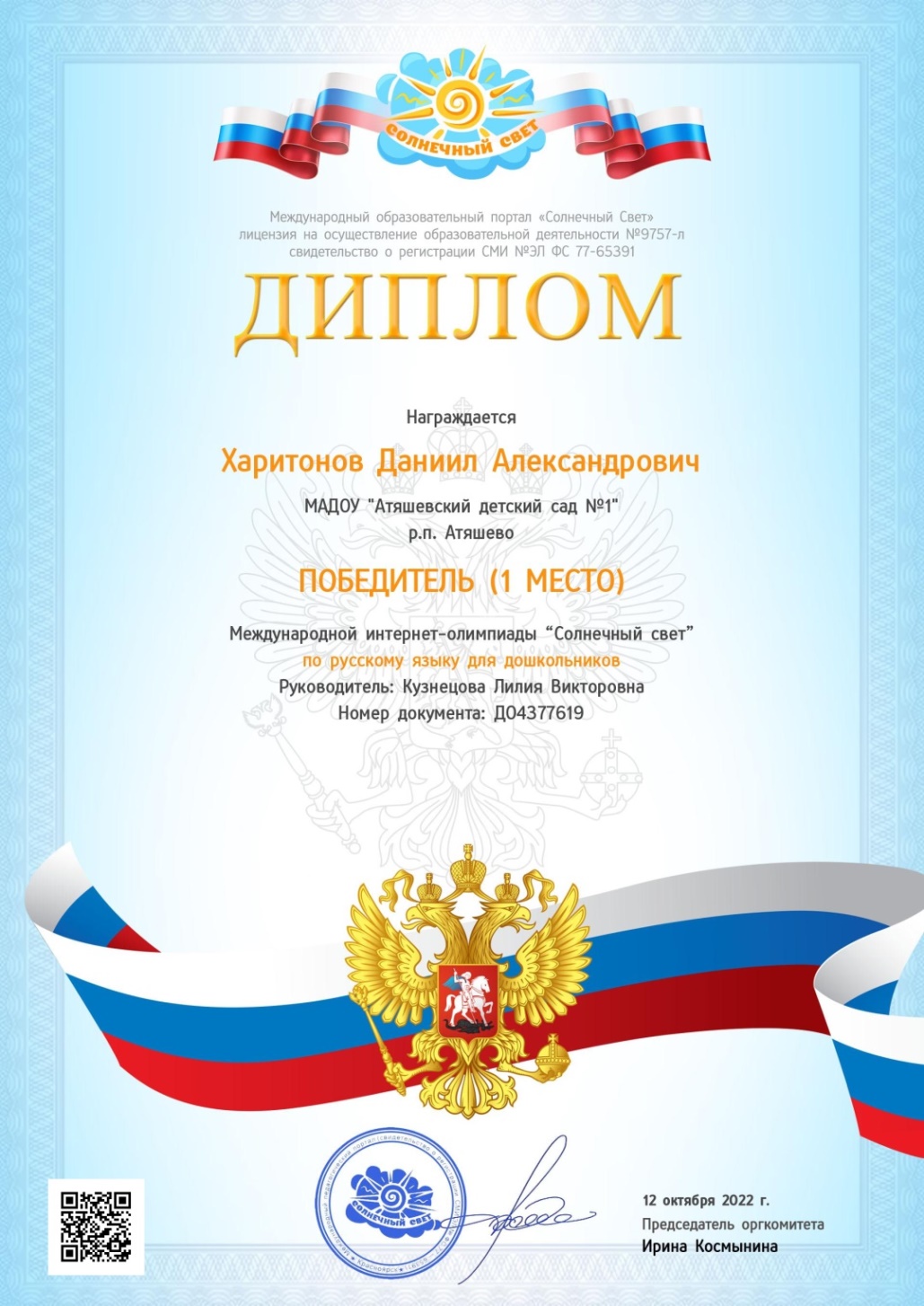 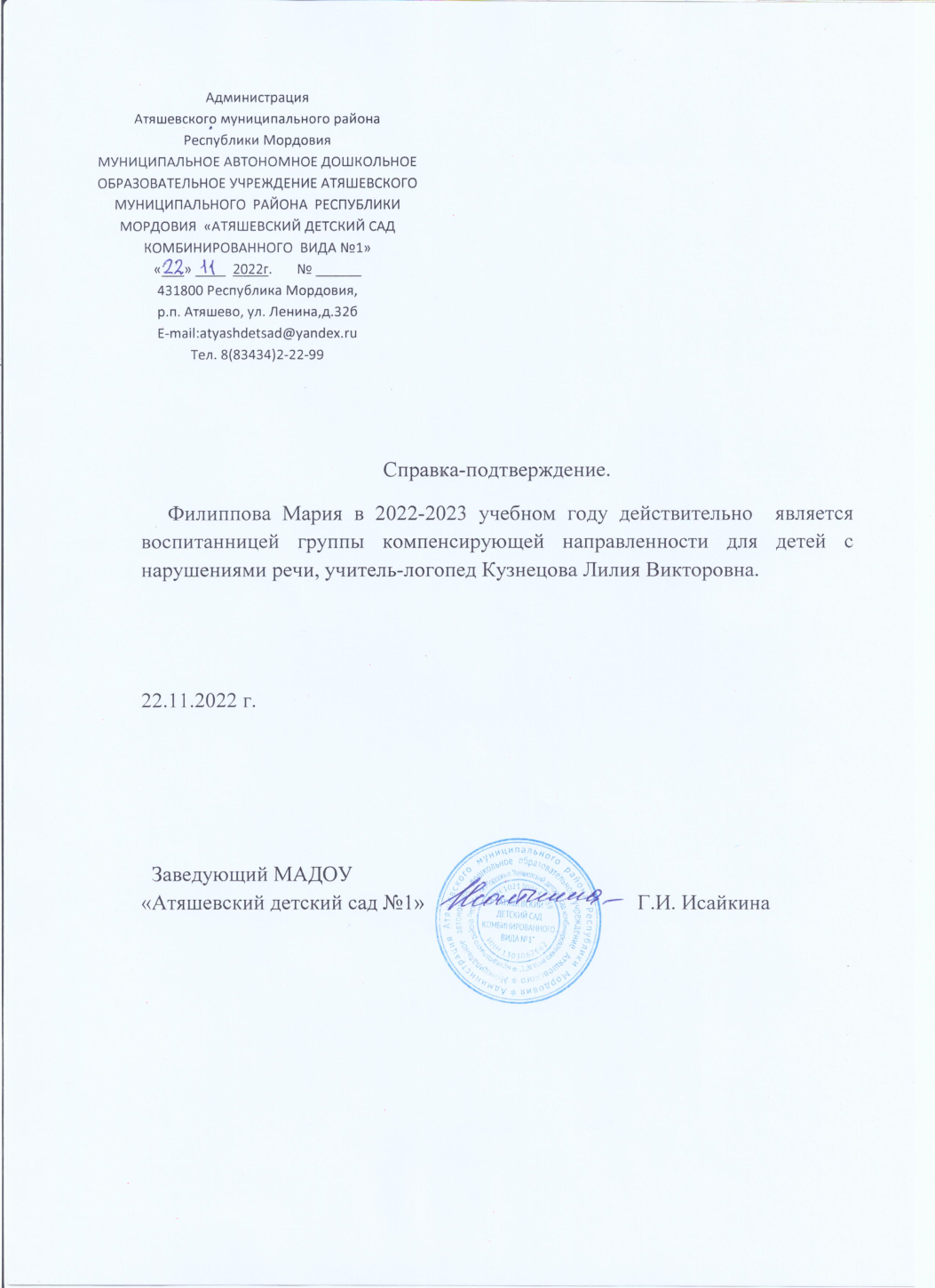 Наличие публикаций.
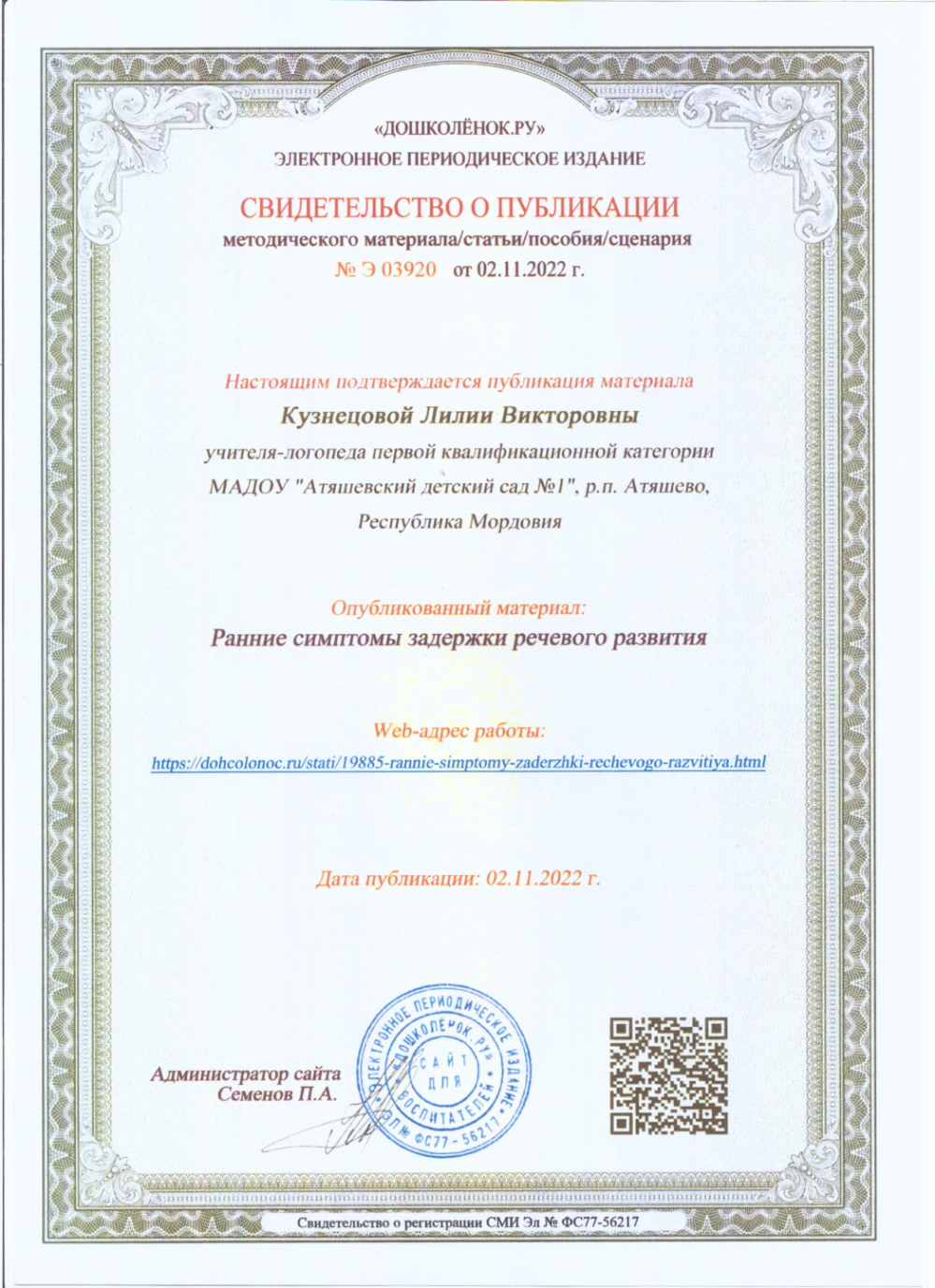 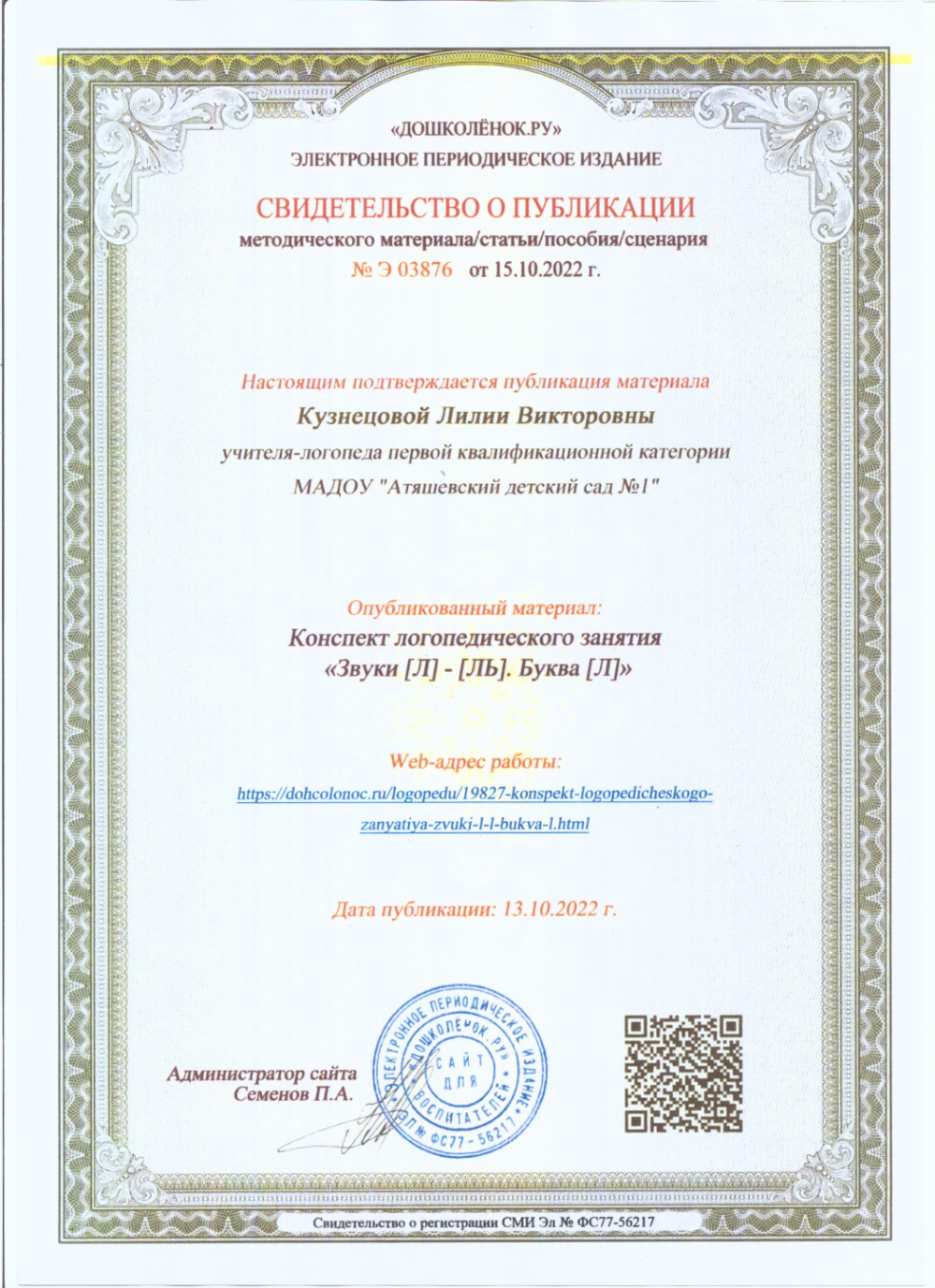 Выступления на заседаниях методических советов, научно-практических конференциях, педагогических чтениях, семинарах, секциях, форумах, радиопередачах (очно).
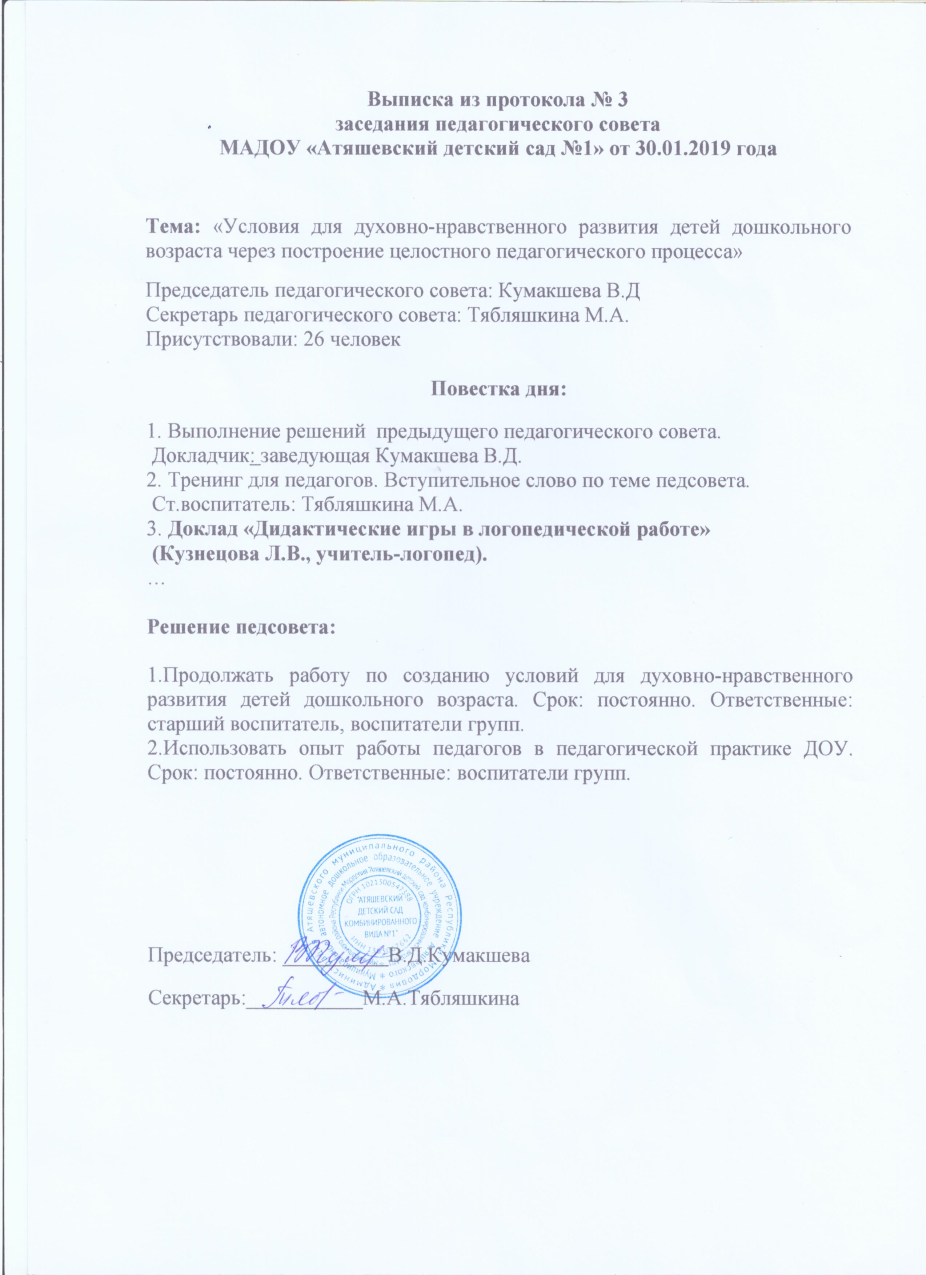 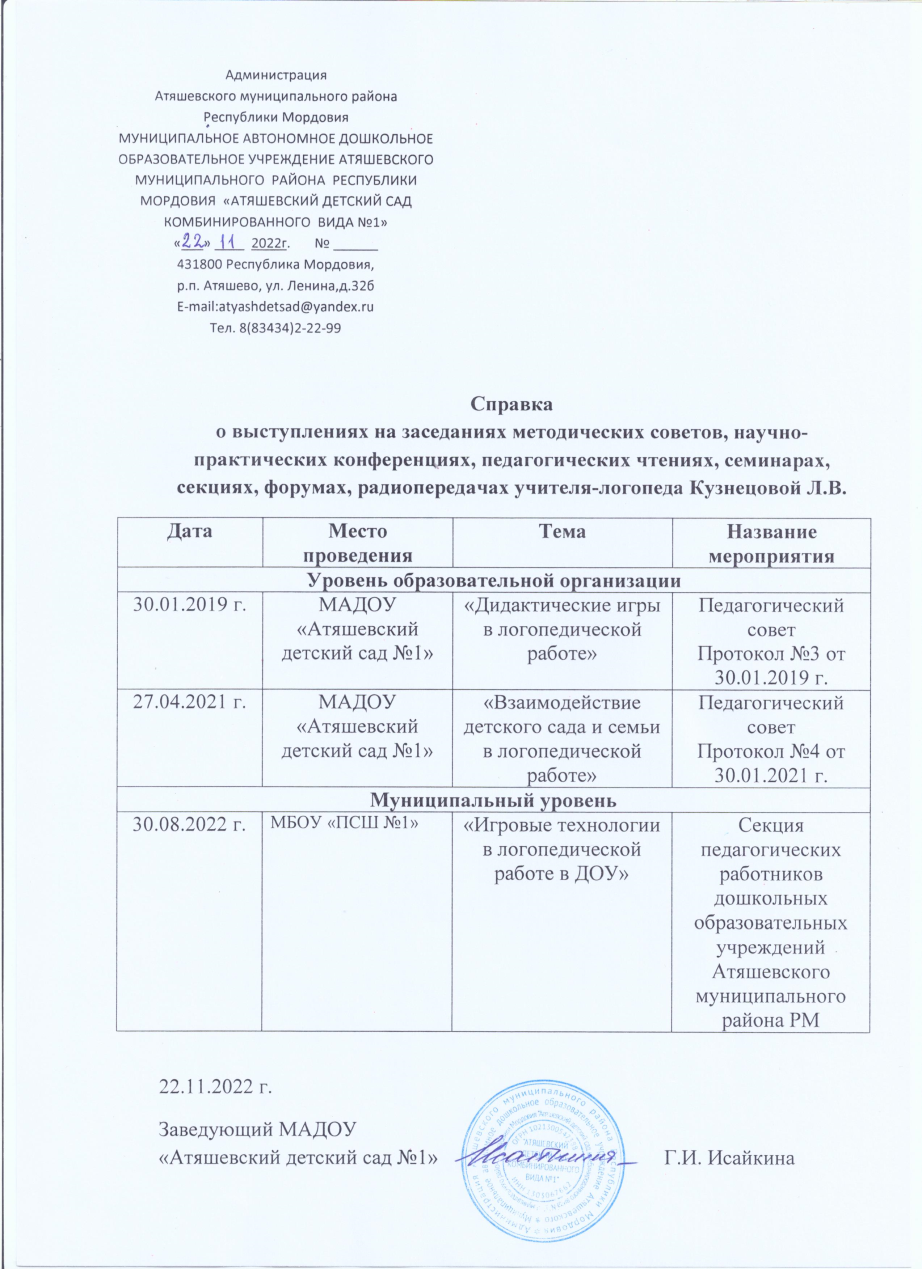 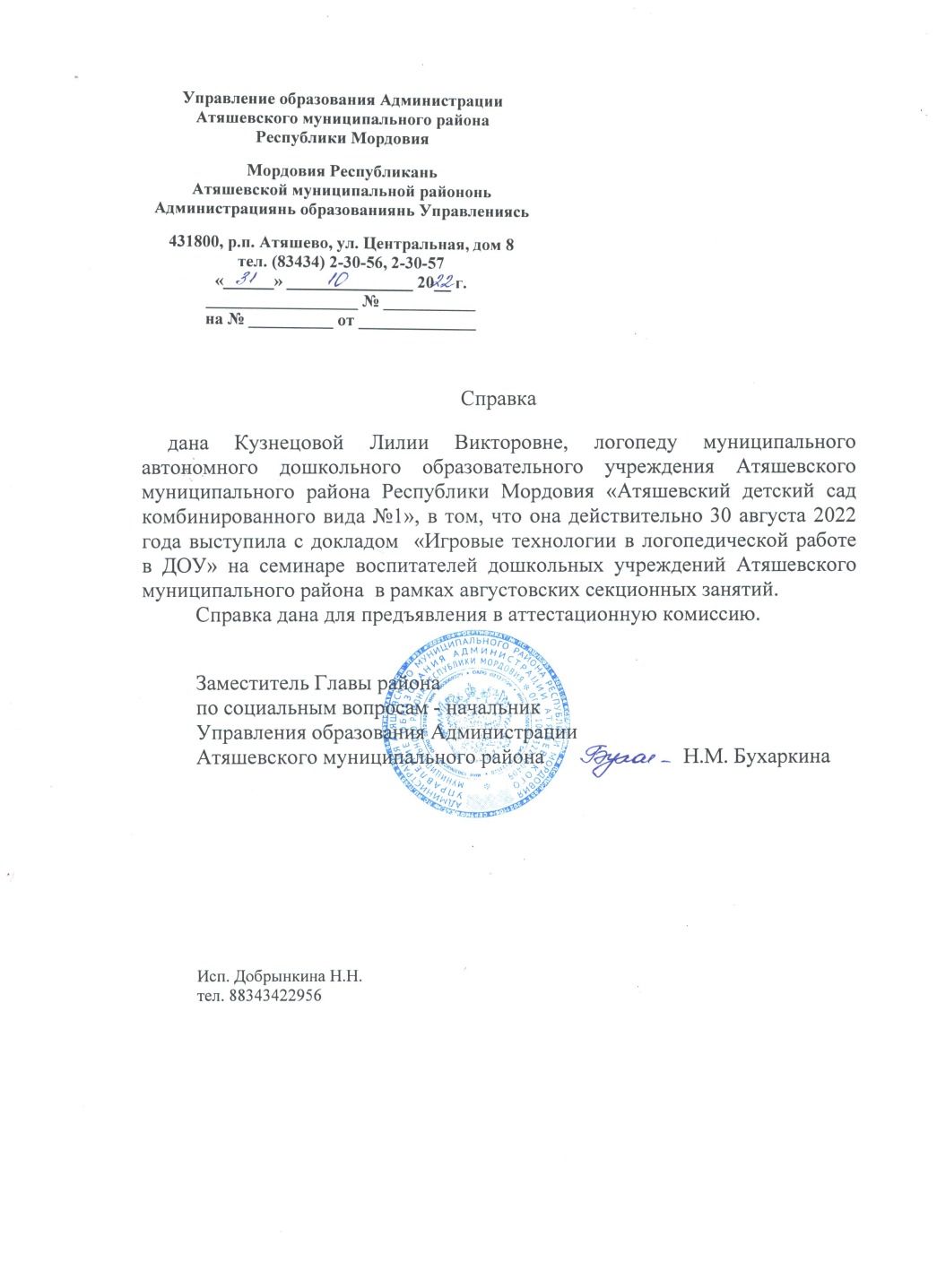 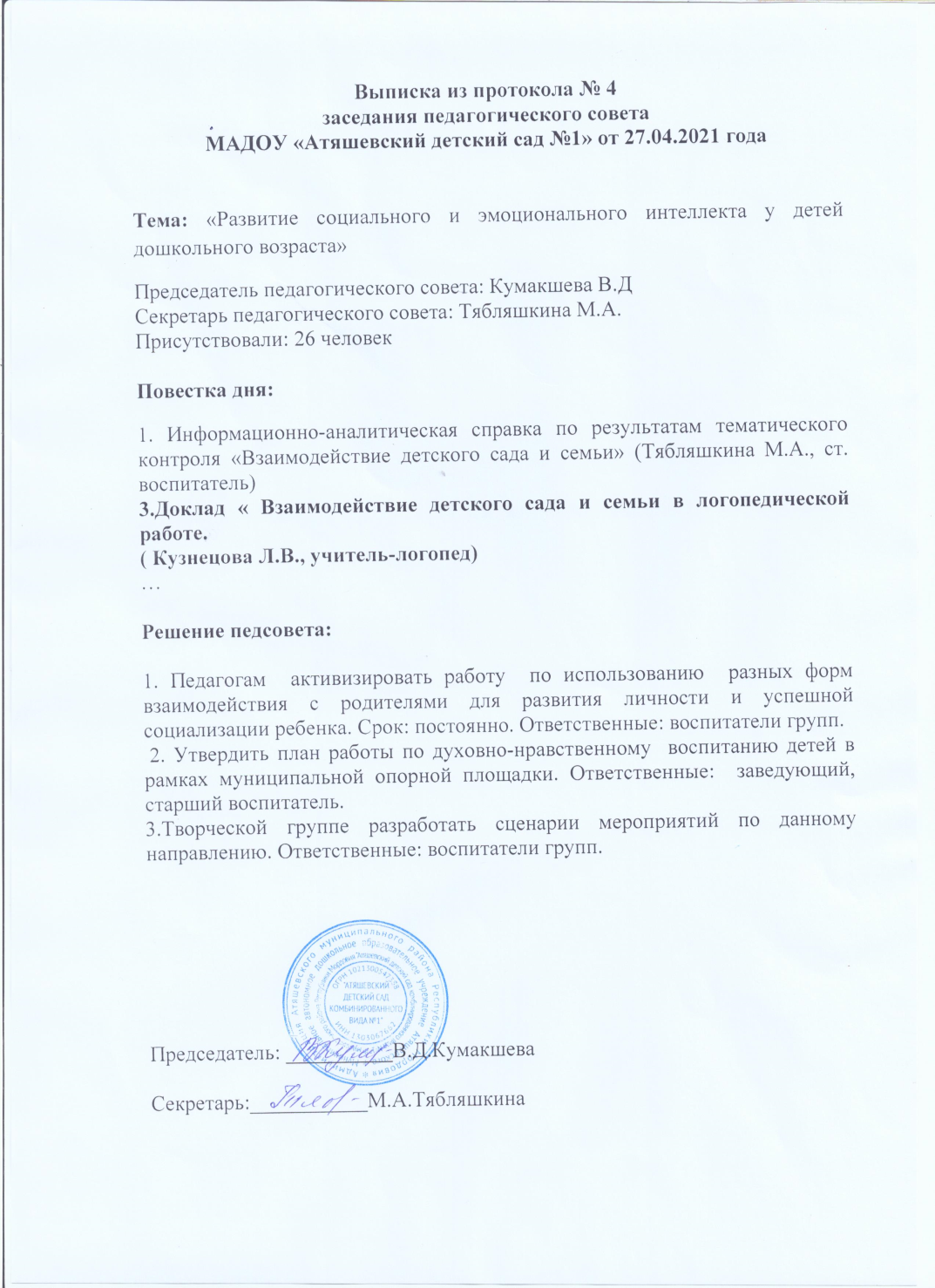 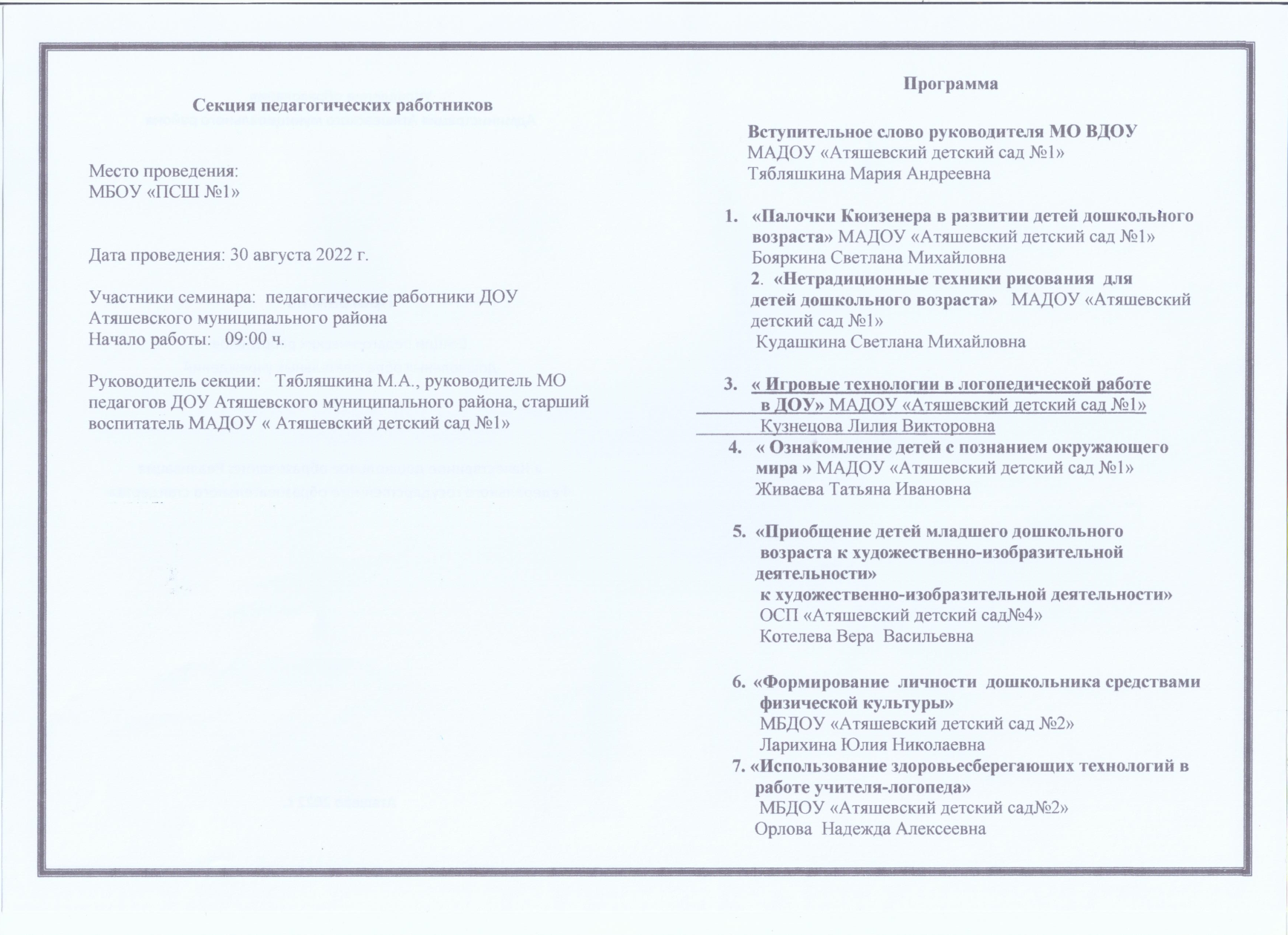 Проведение открытых занятий, мастер- классов, мероприятий (очно).
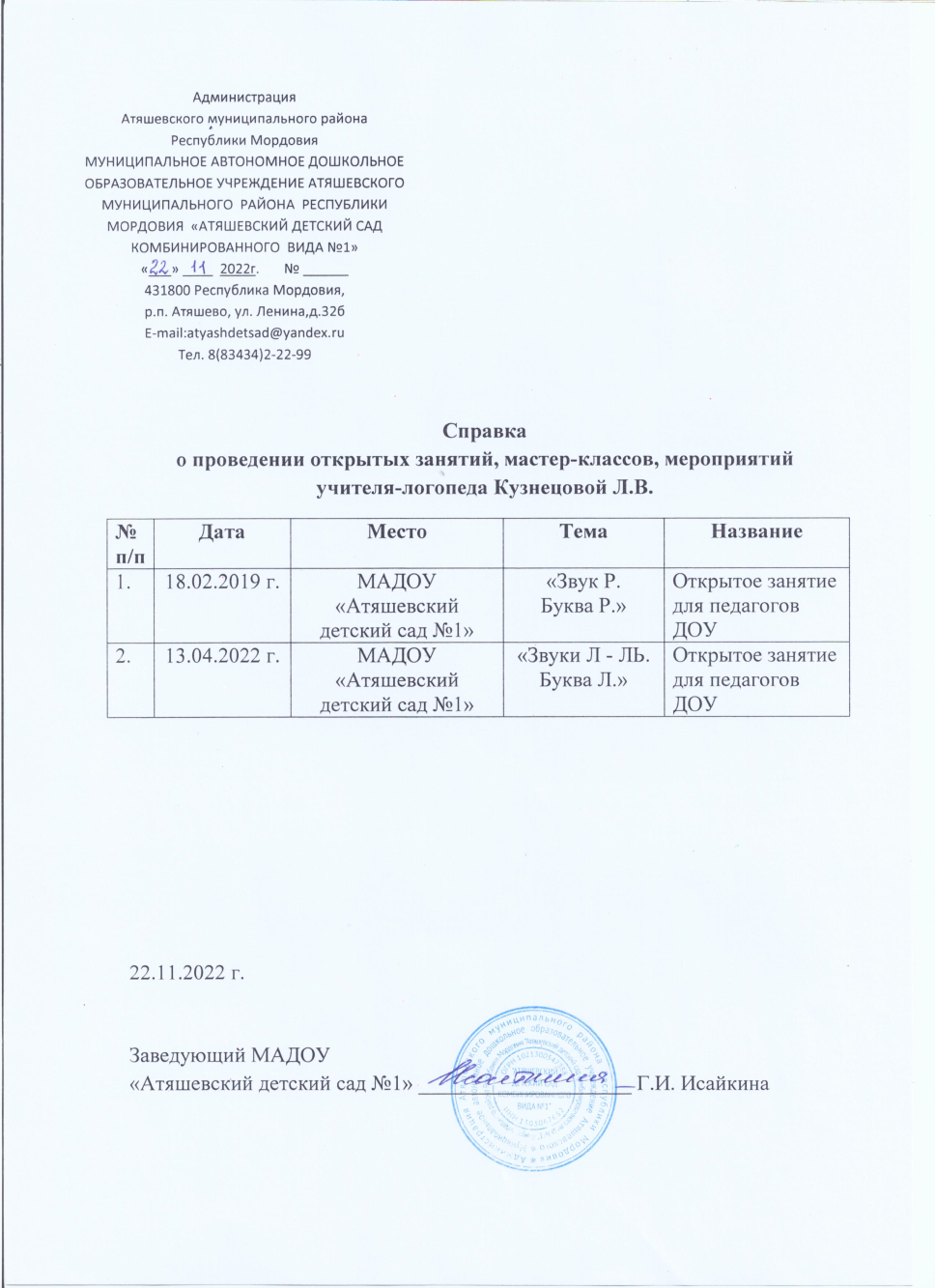 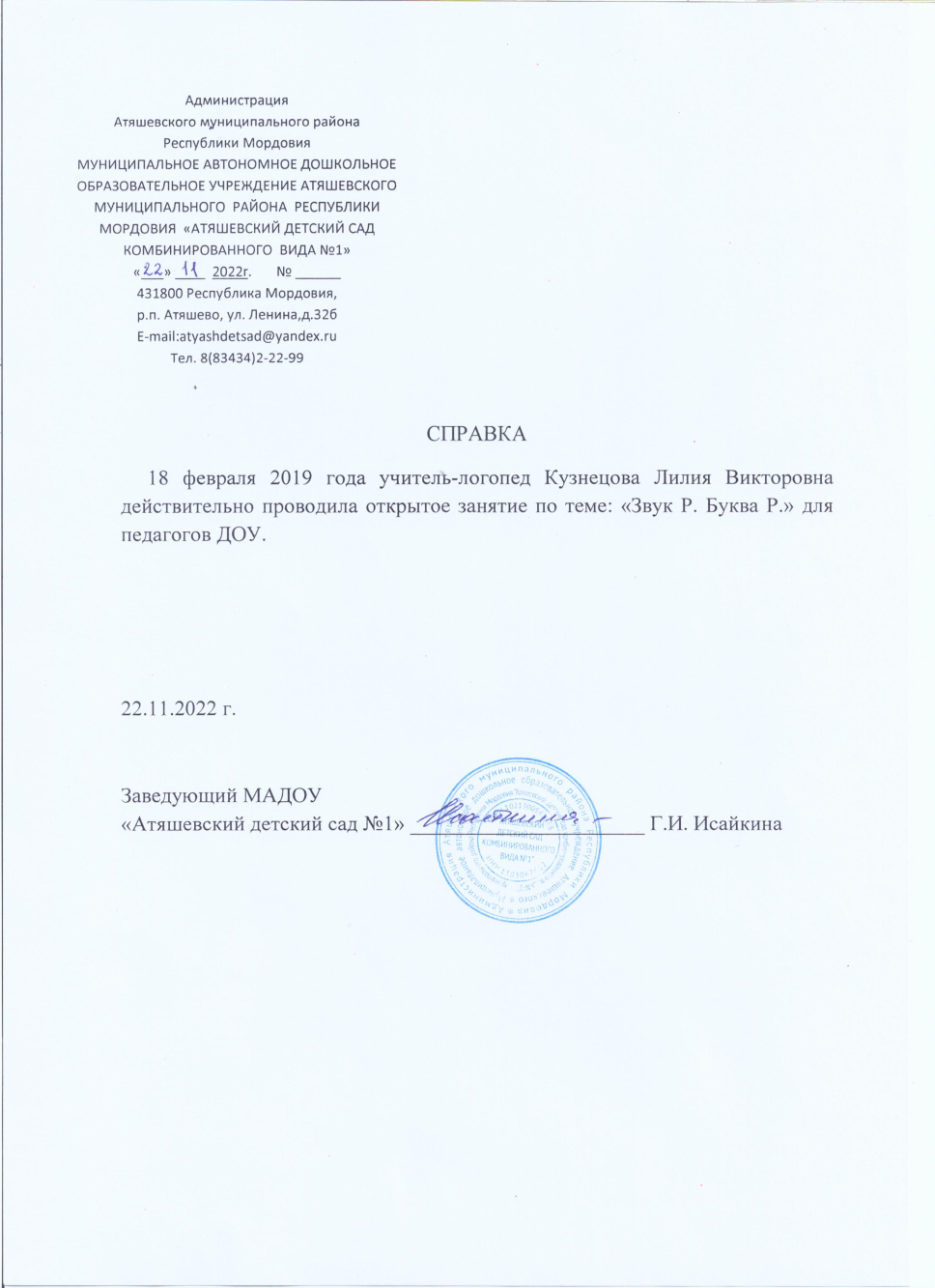 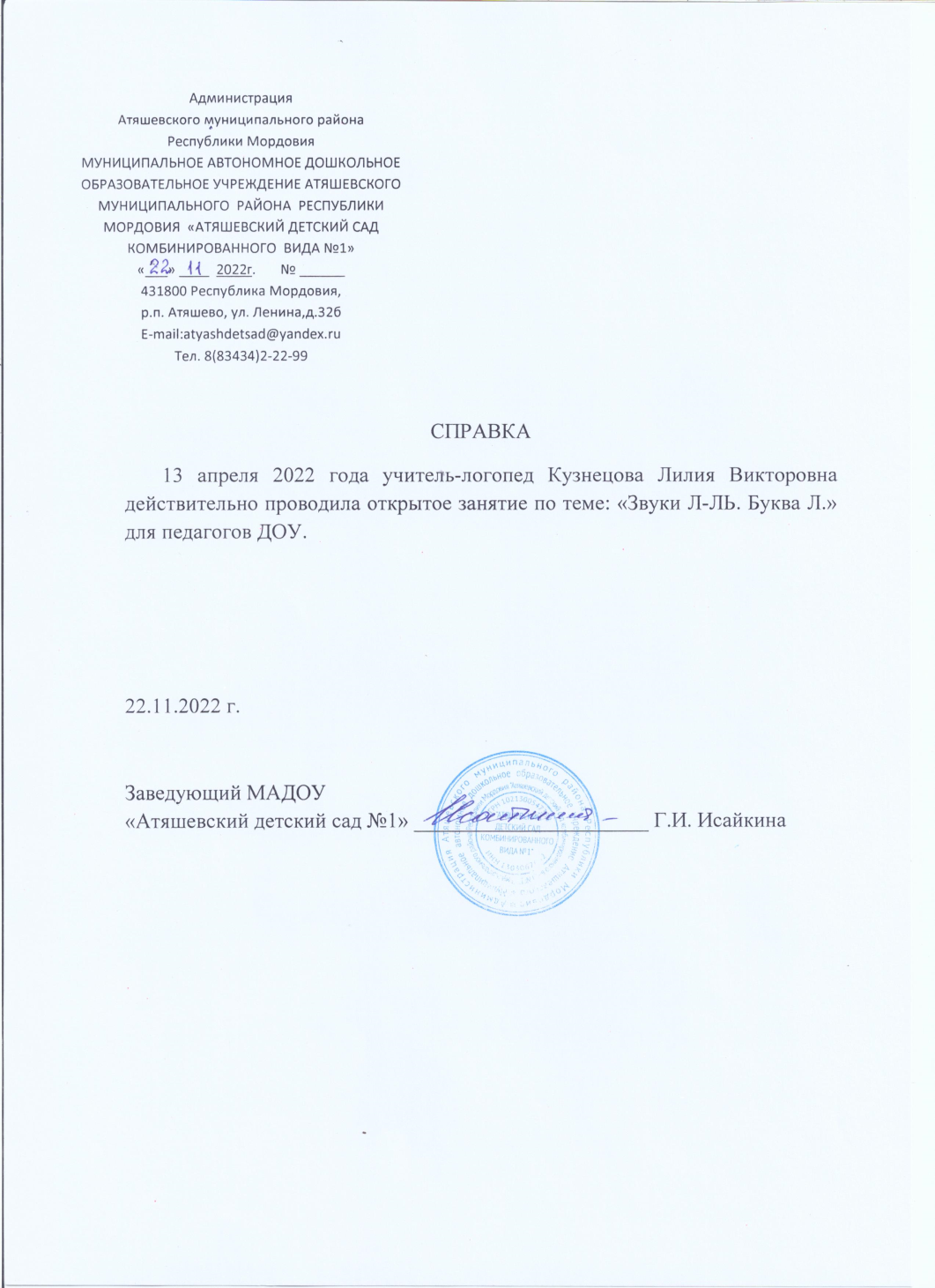 Общественно-педагогическая активность педагога: участие в работе педагогических сообществ, комиссиях, в жюри конкурсов.
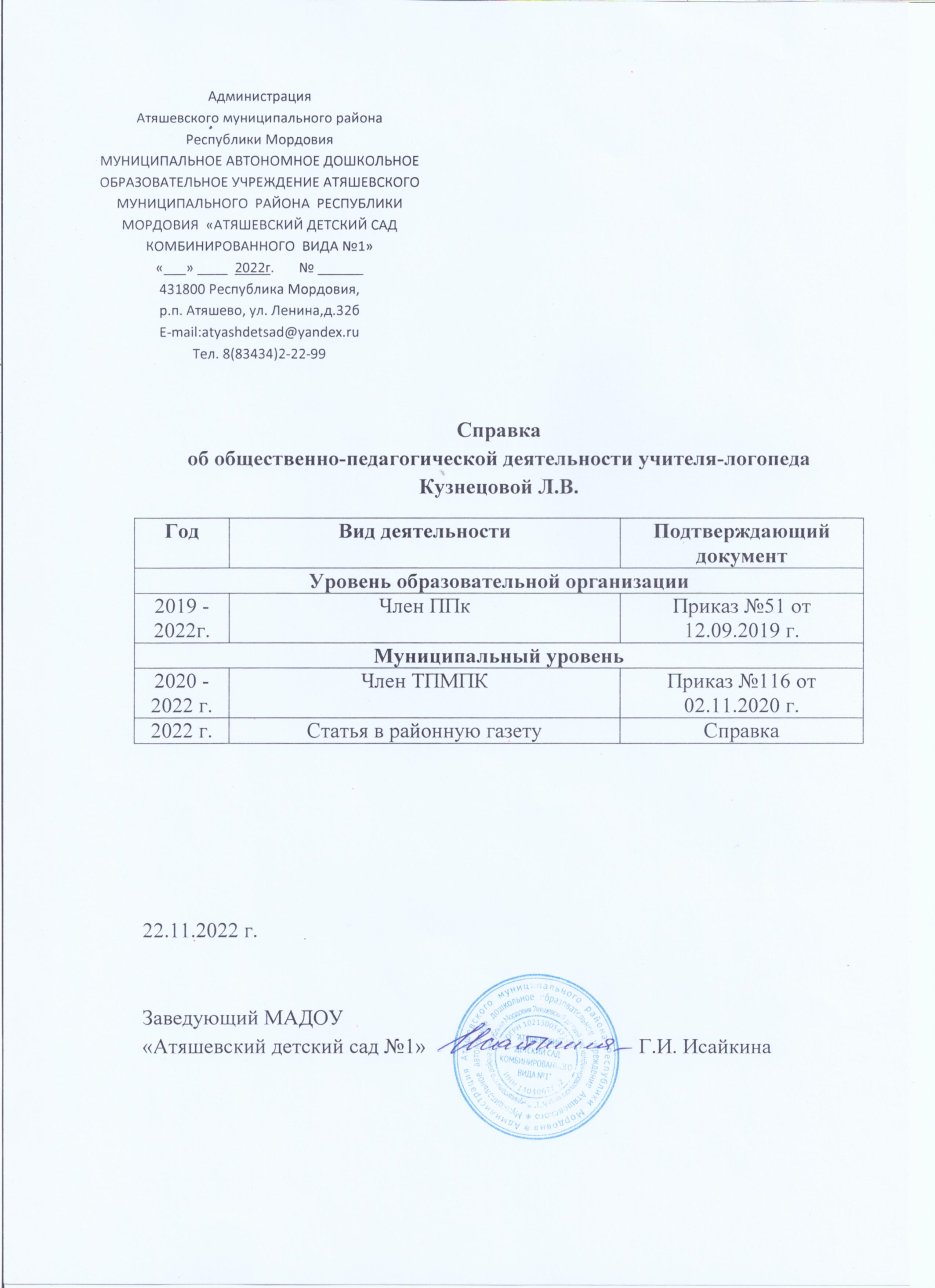 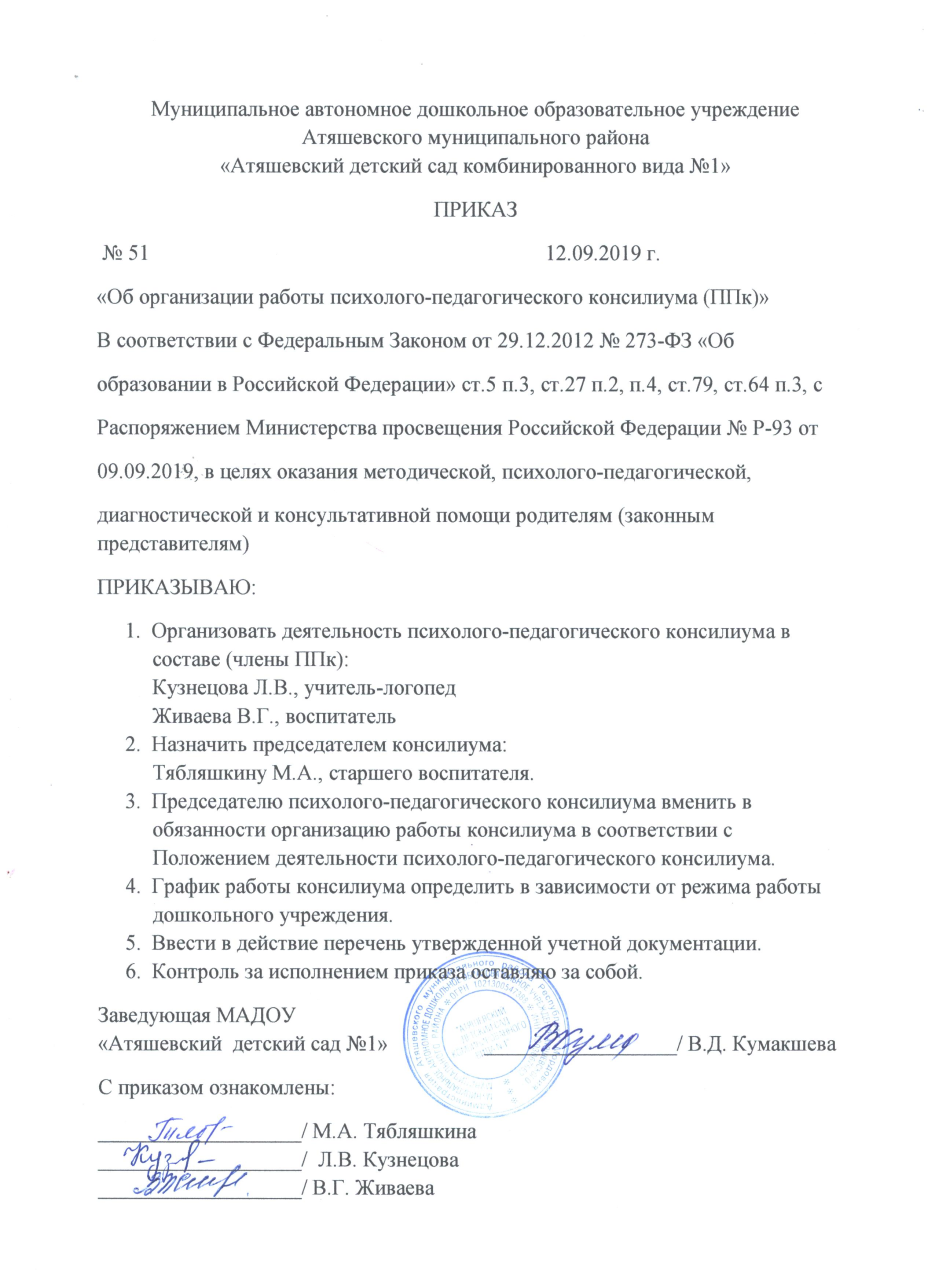 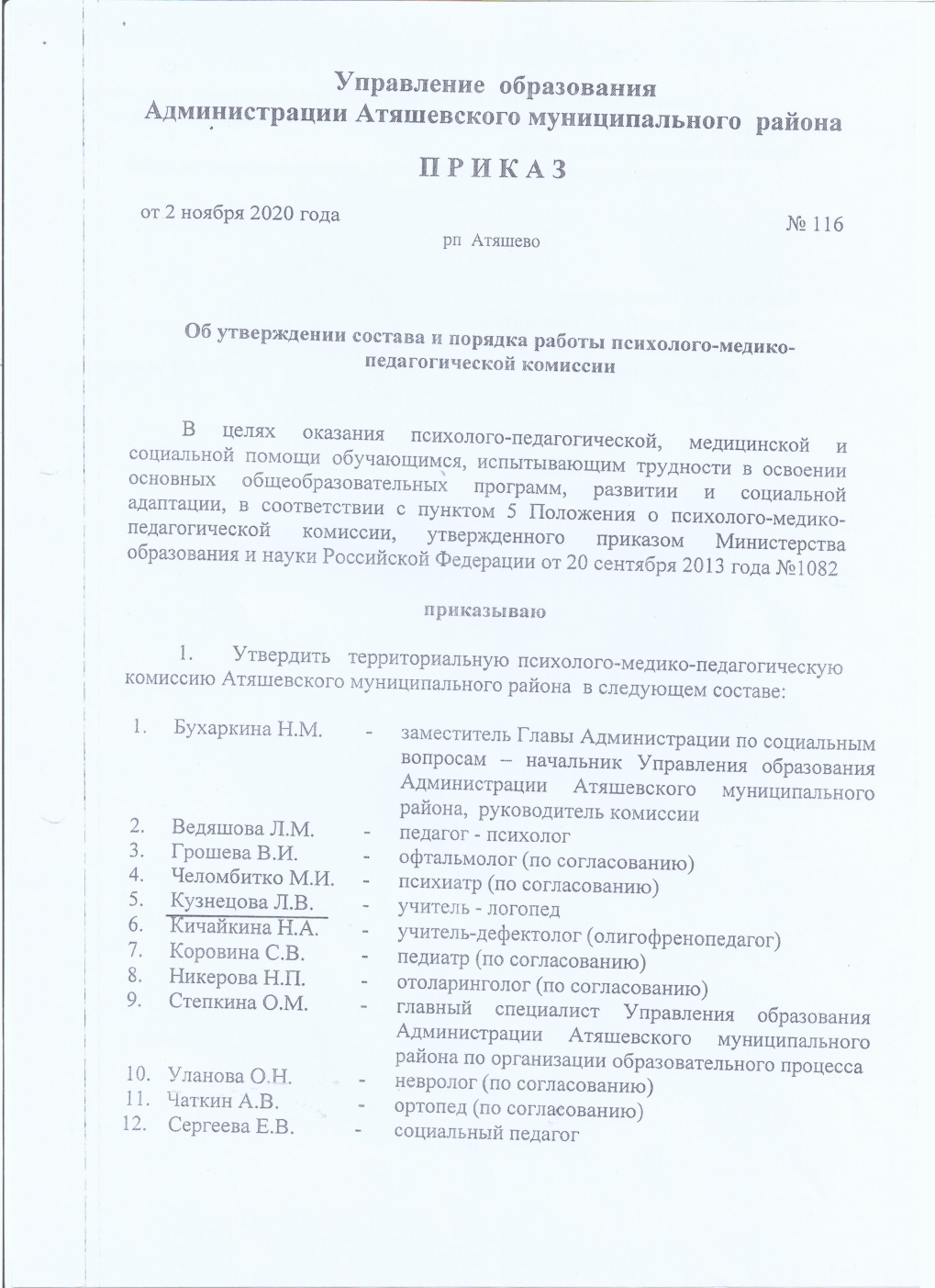 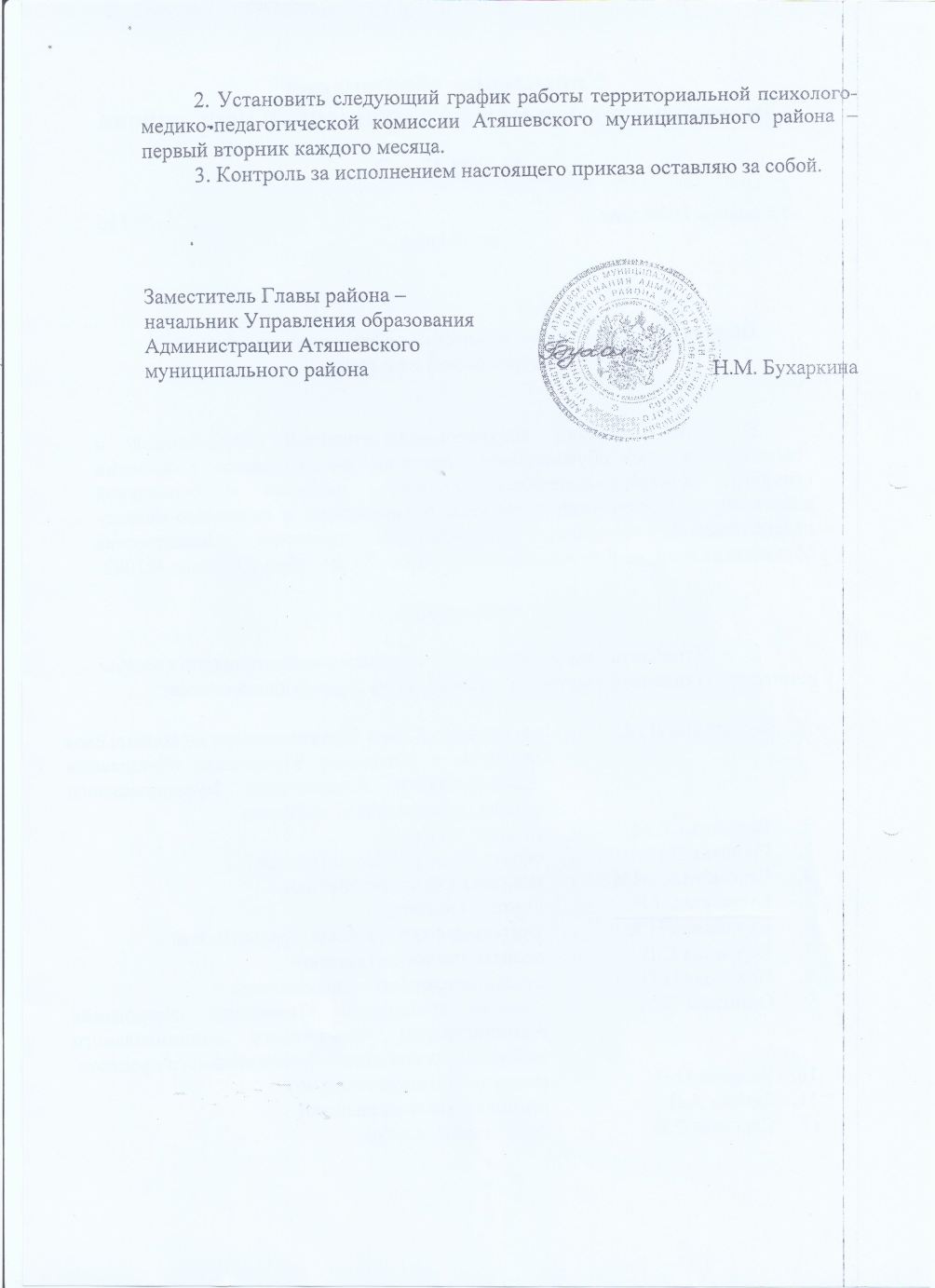 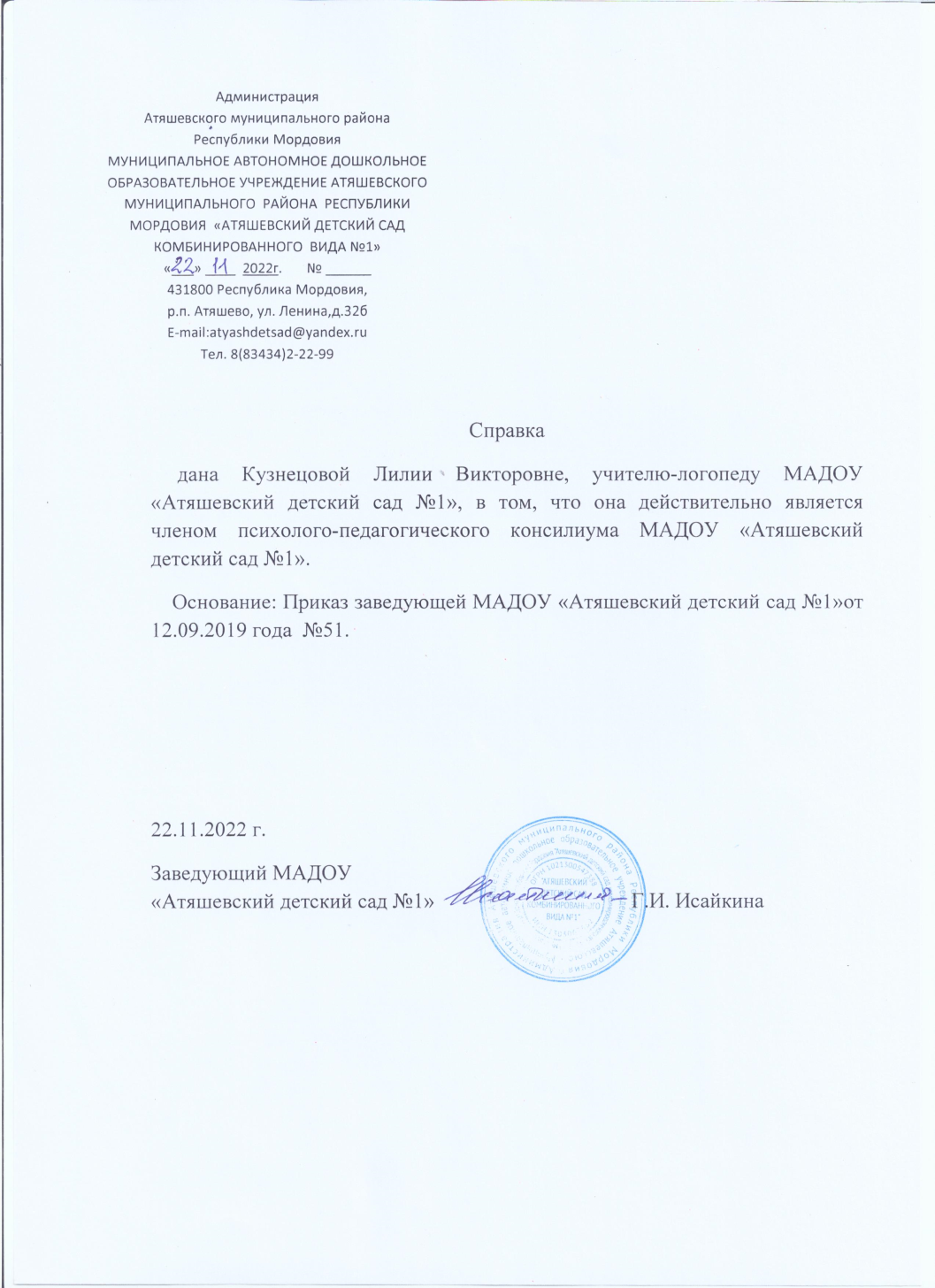 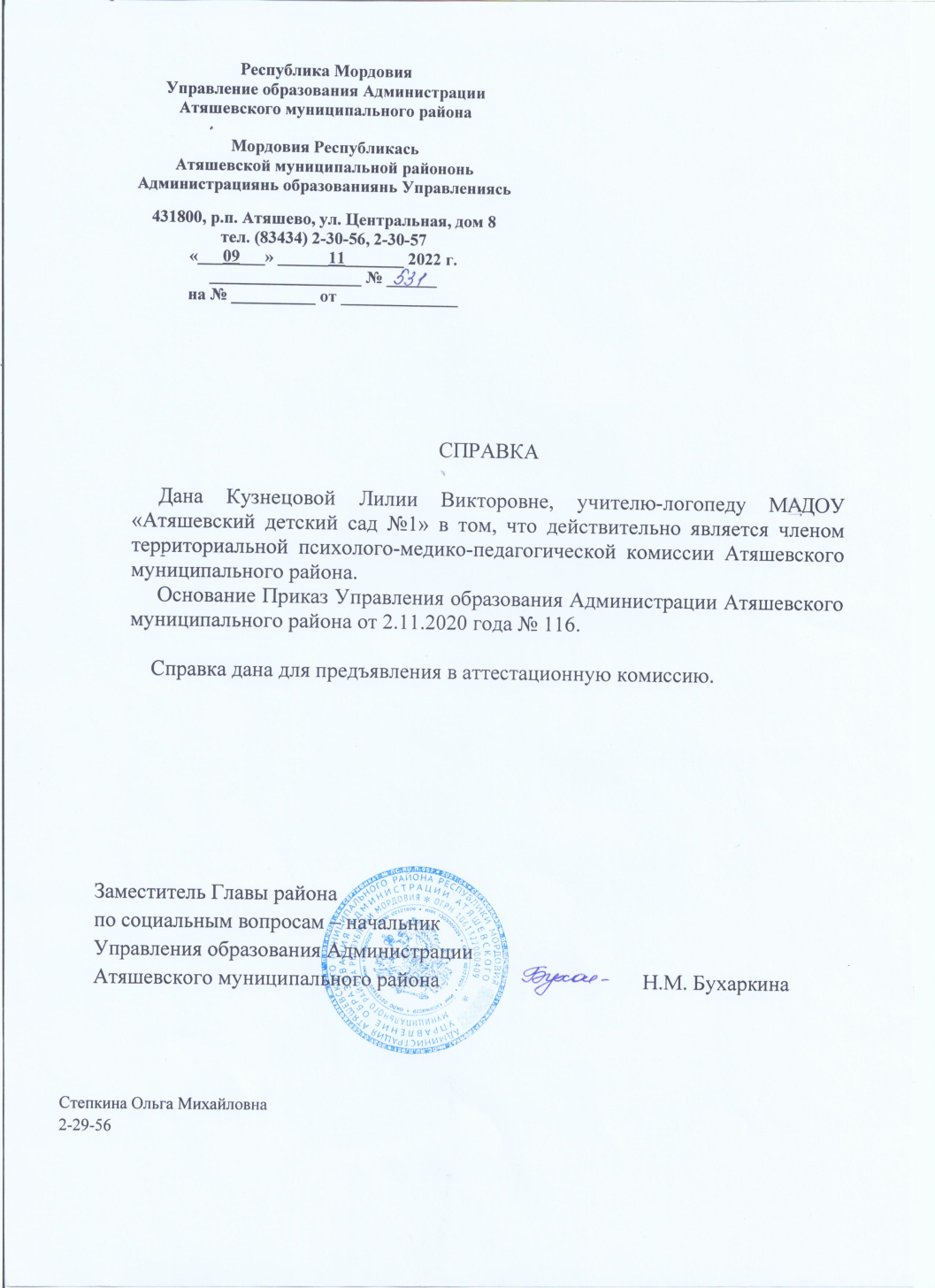 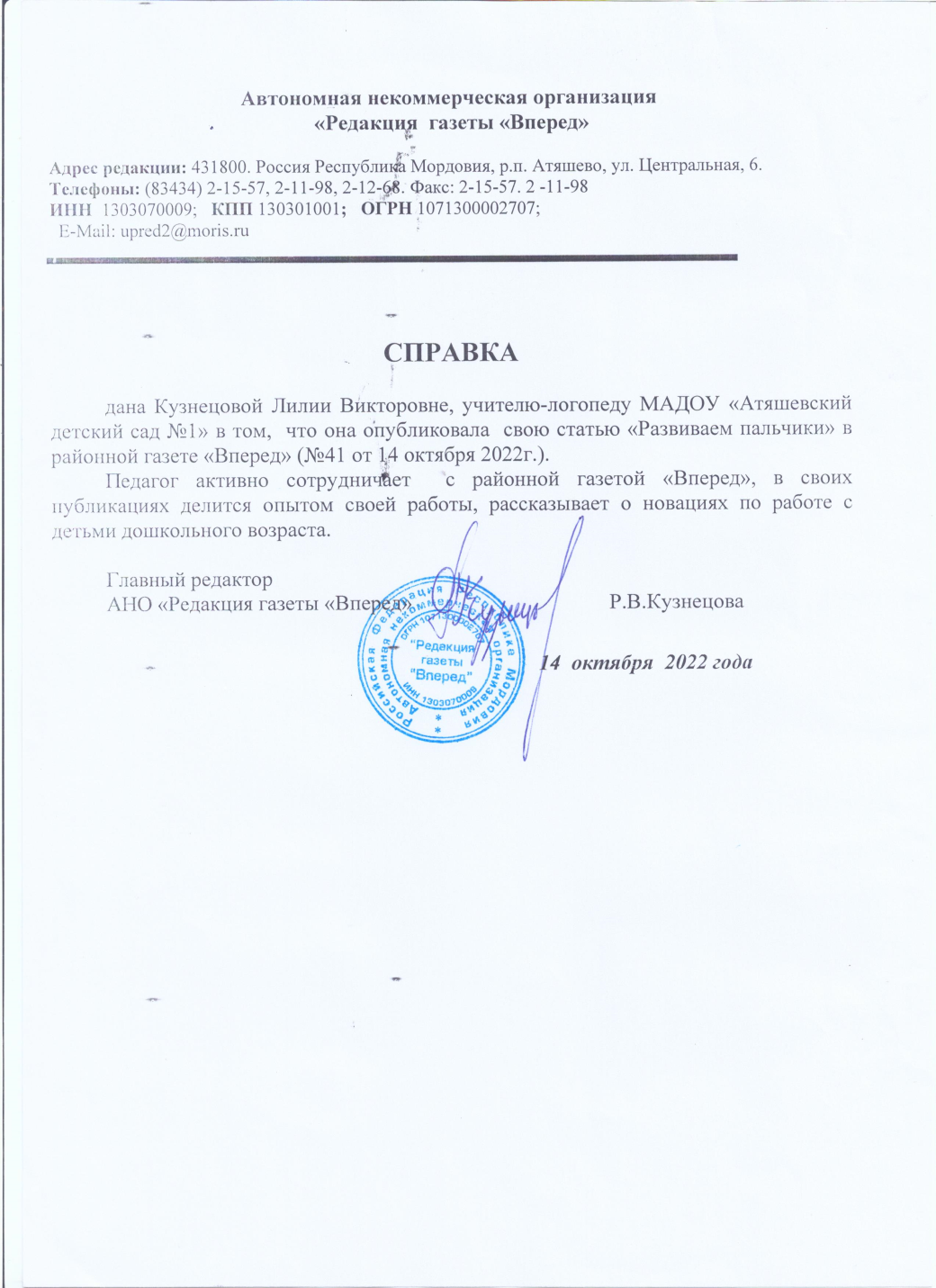 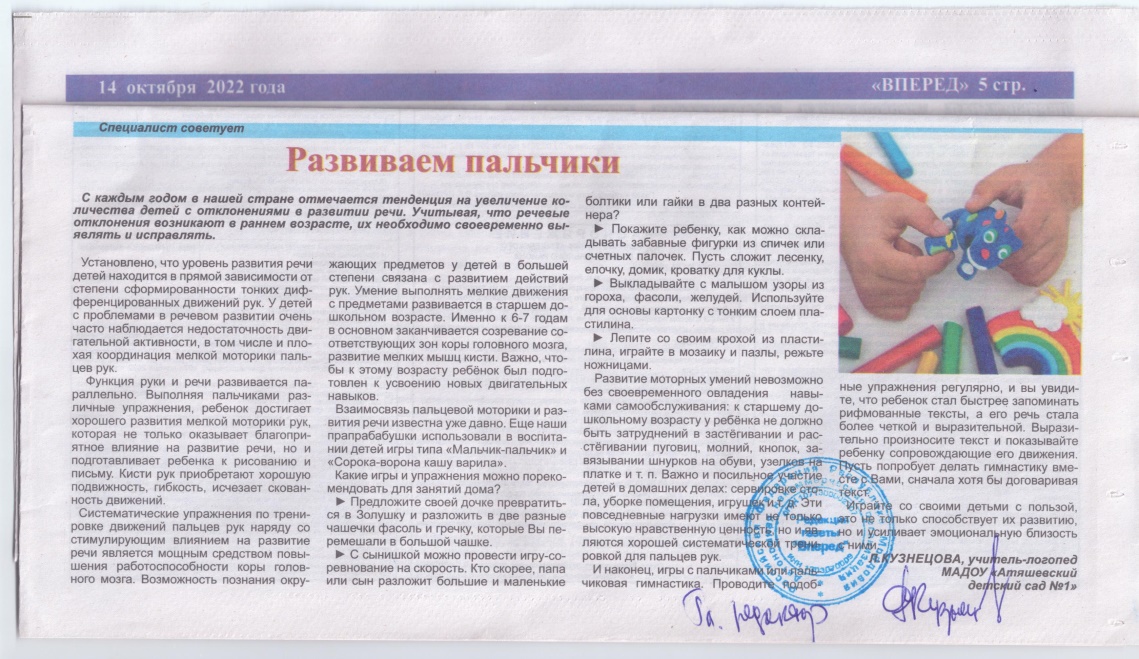 Участие педагога в профессиональных конкурсах.
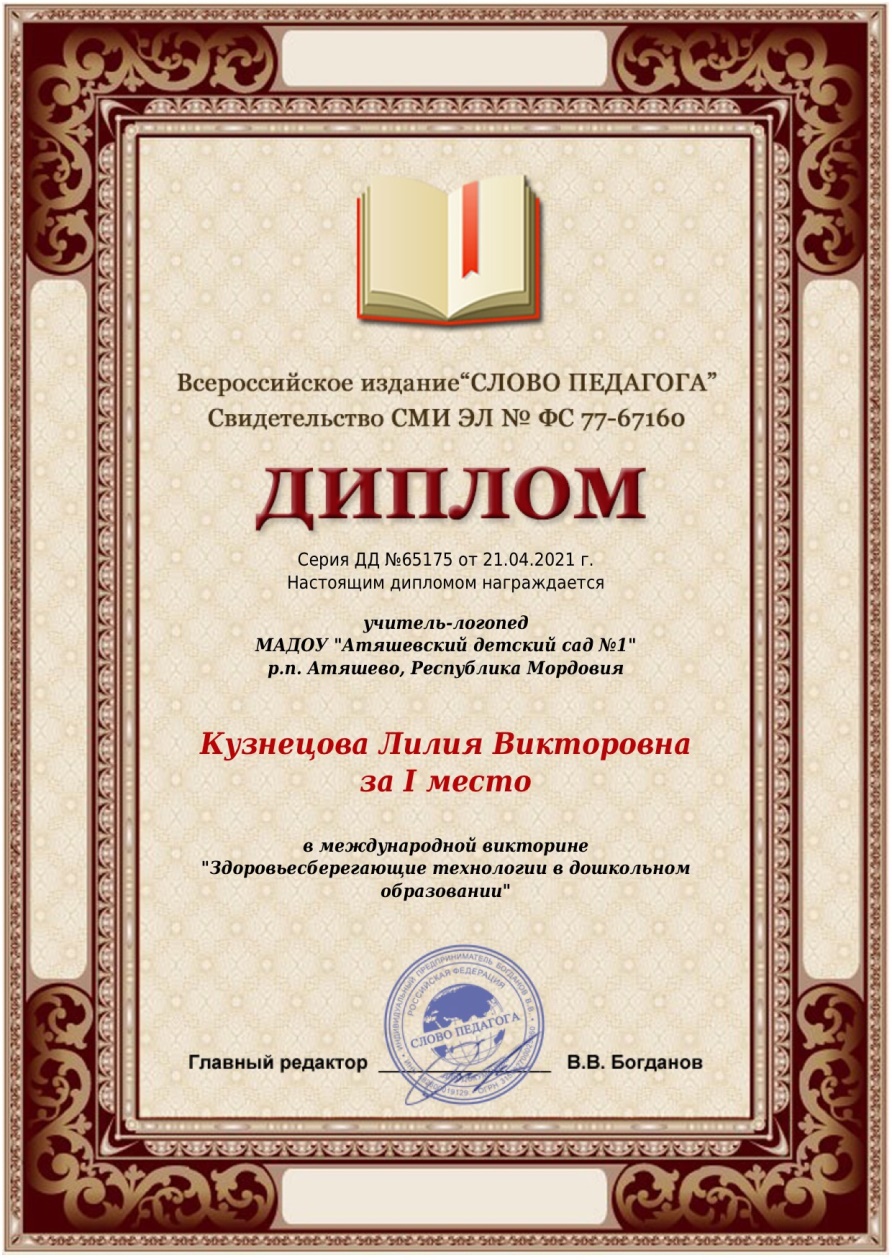 В сети интернет
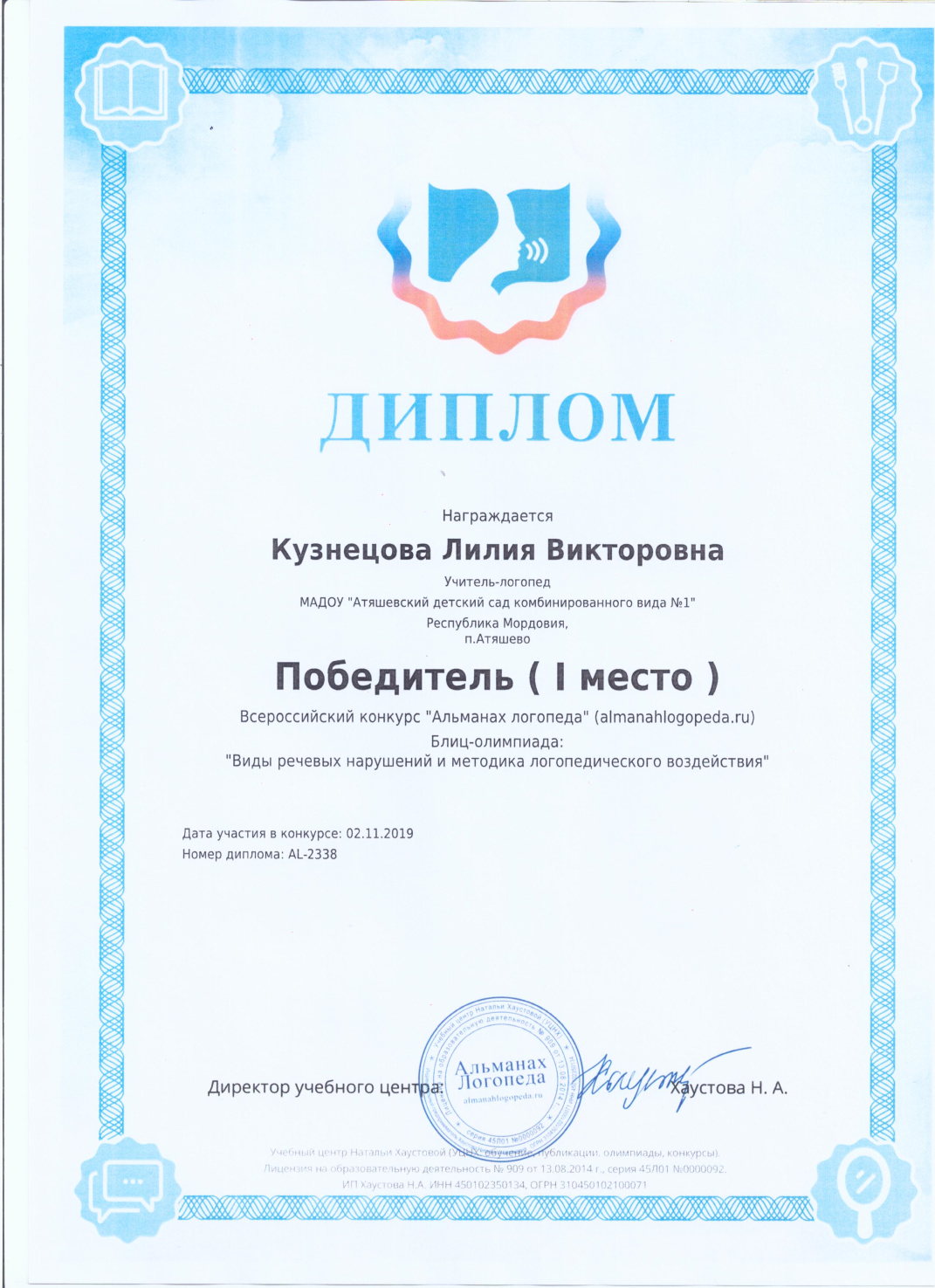 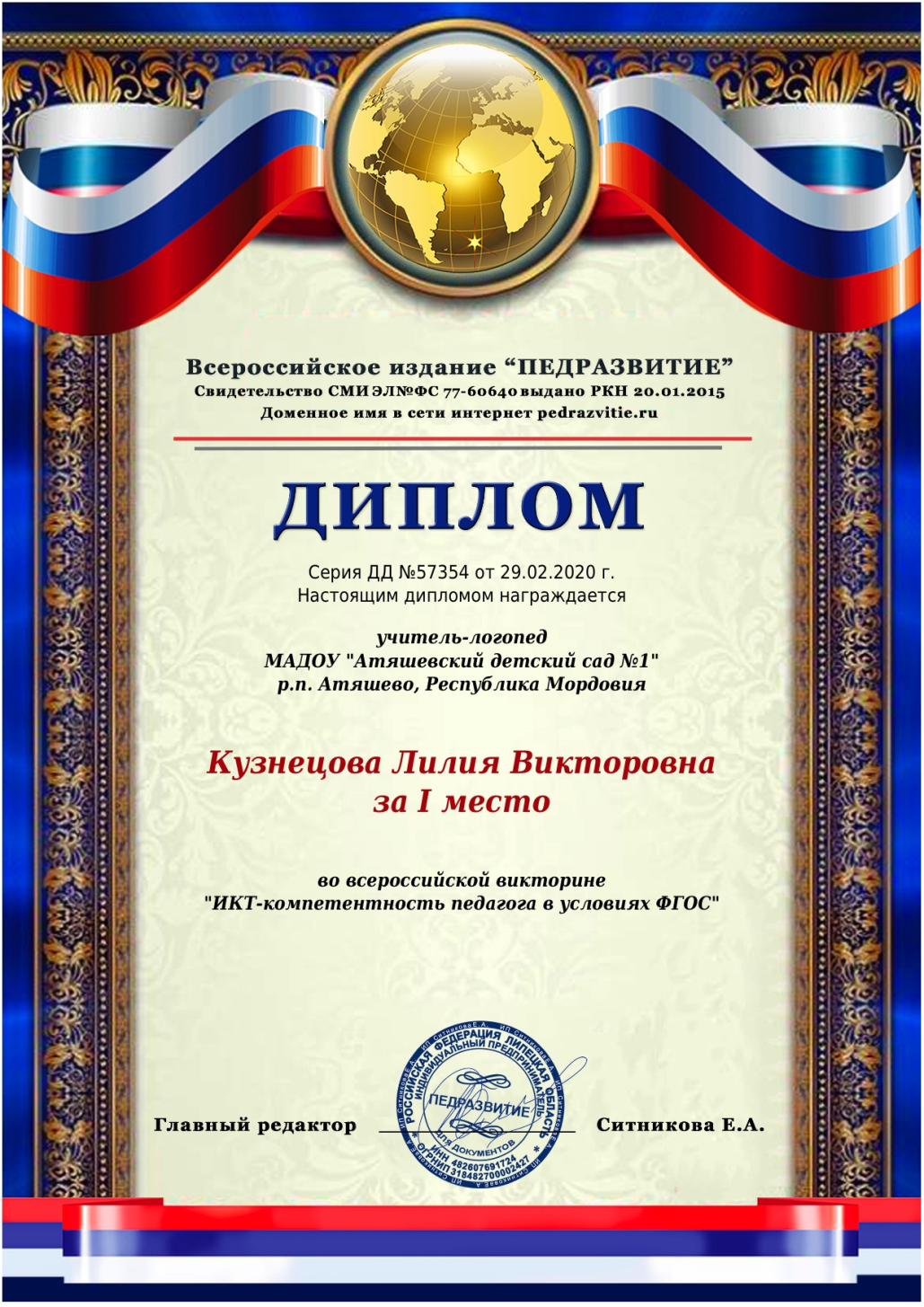 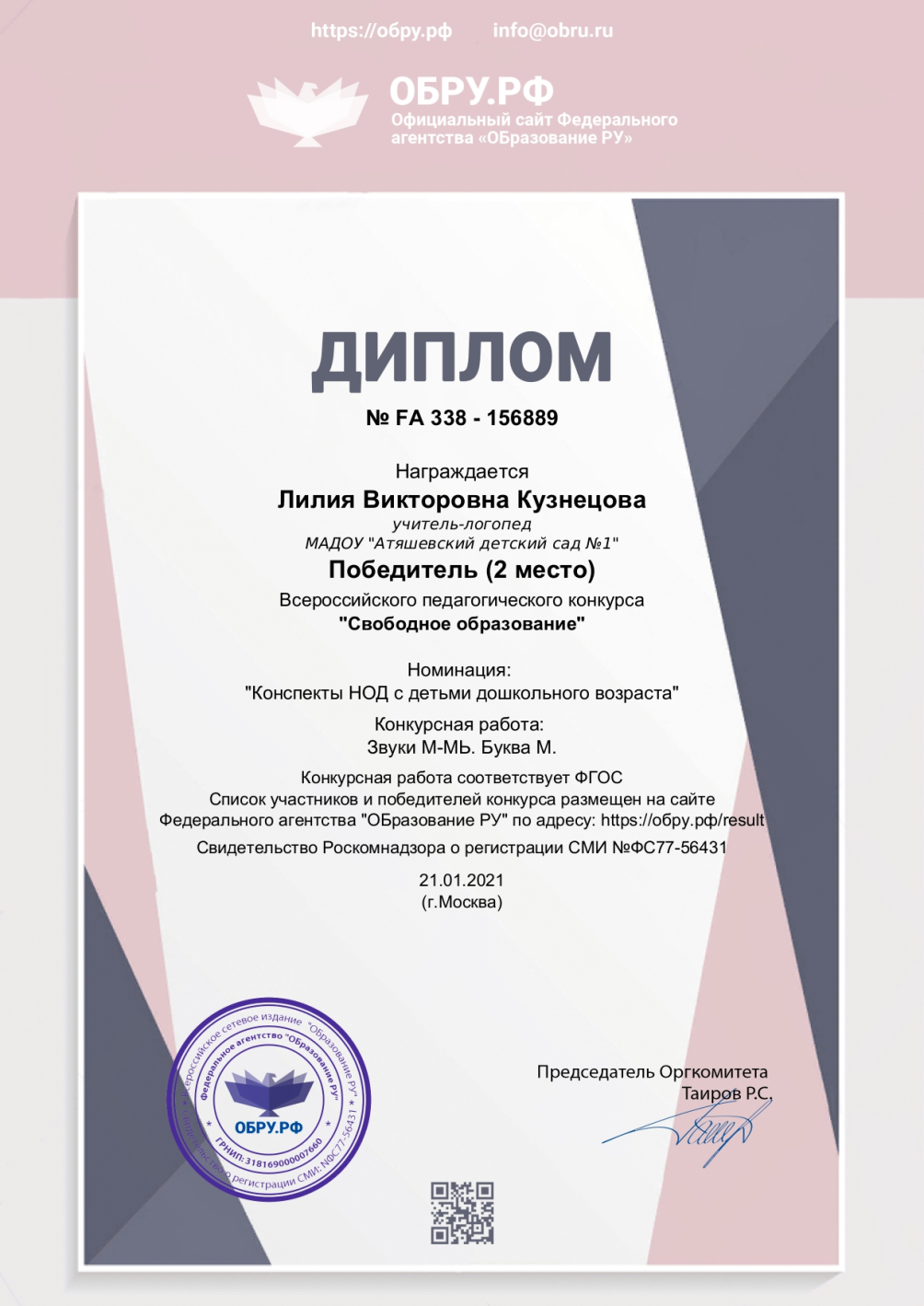 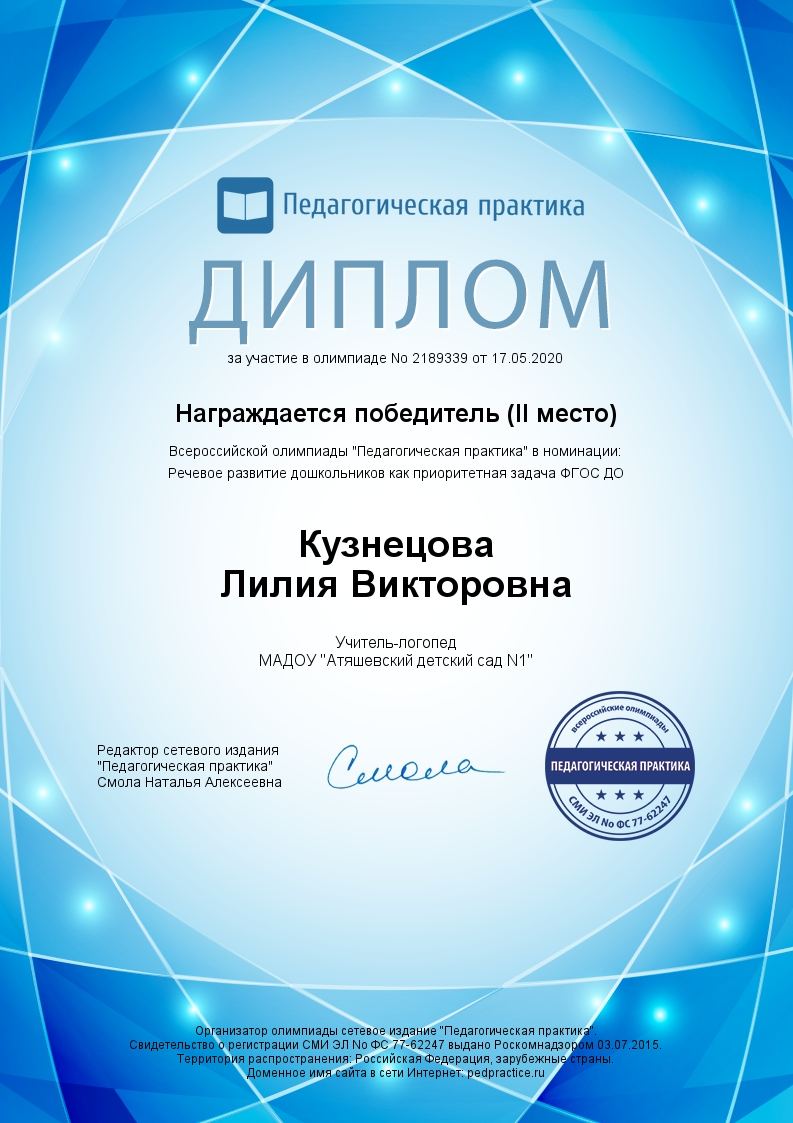 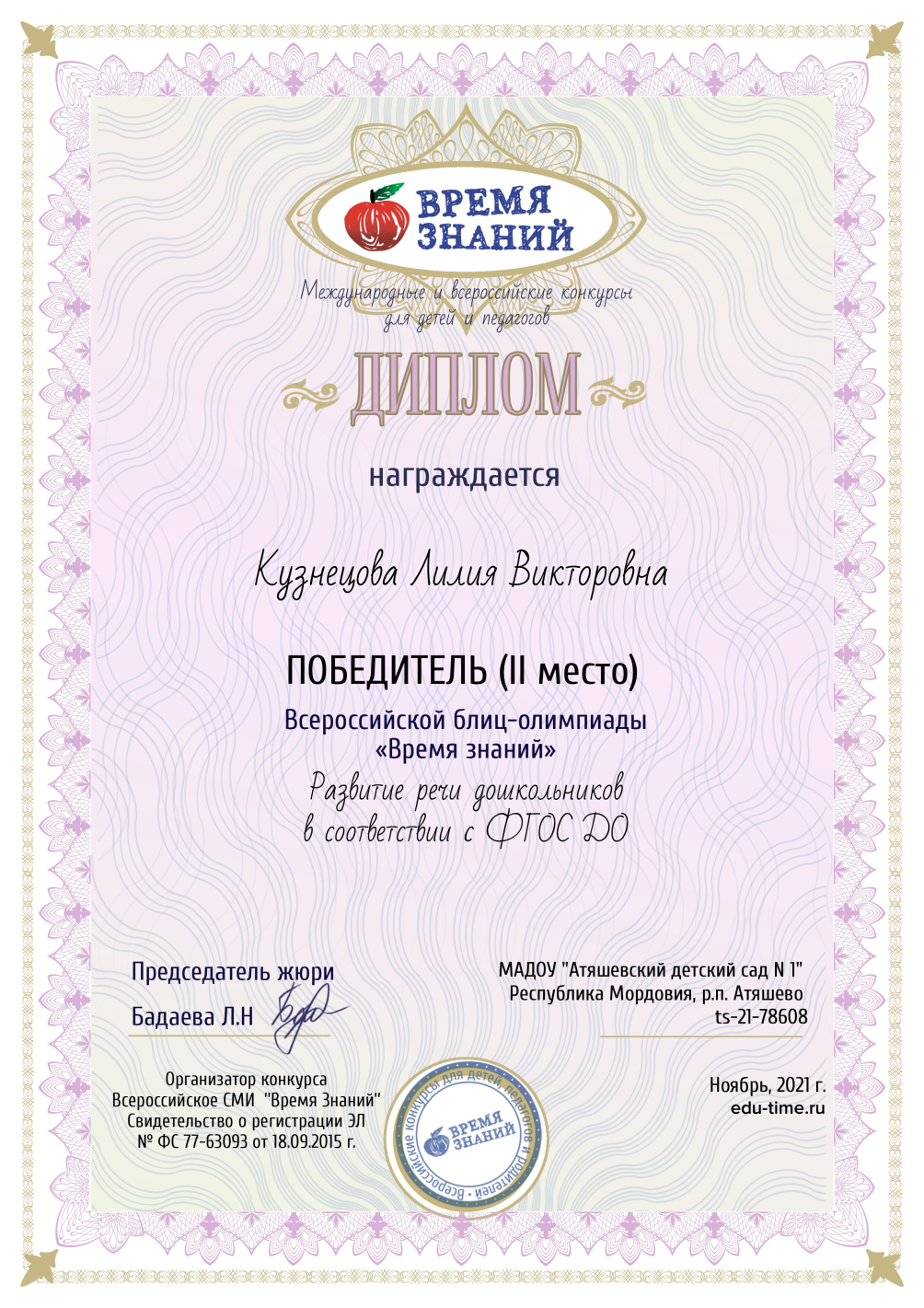 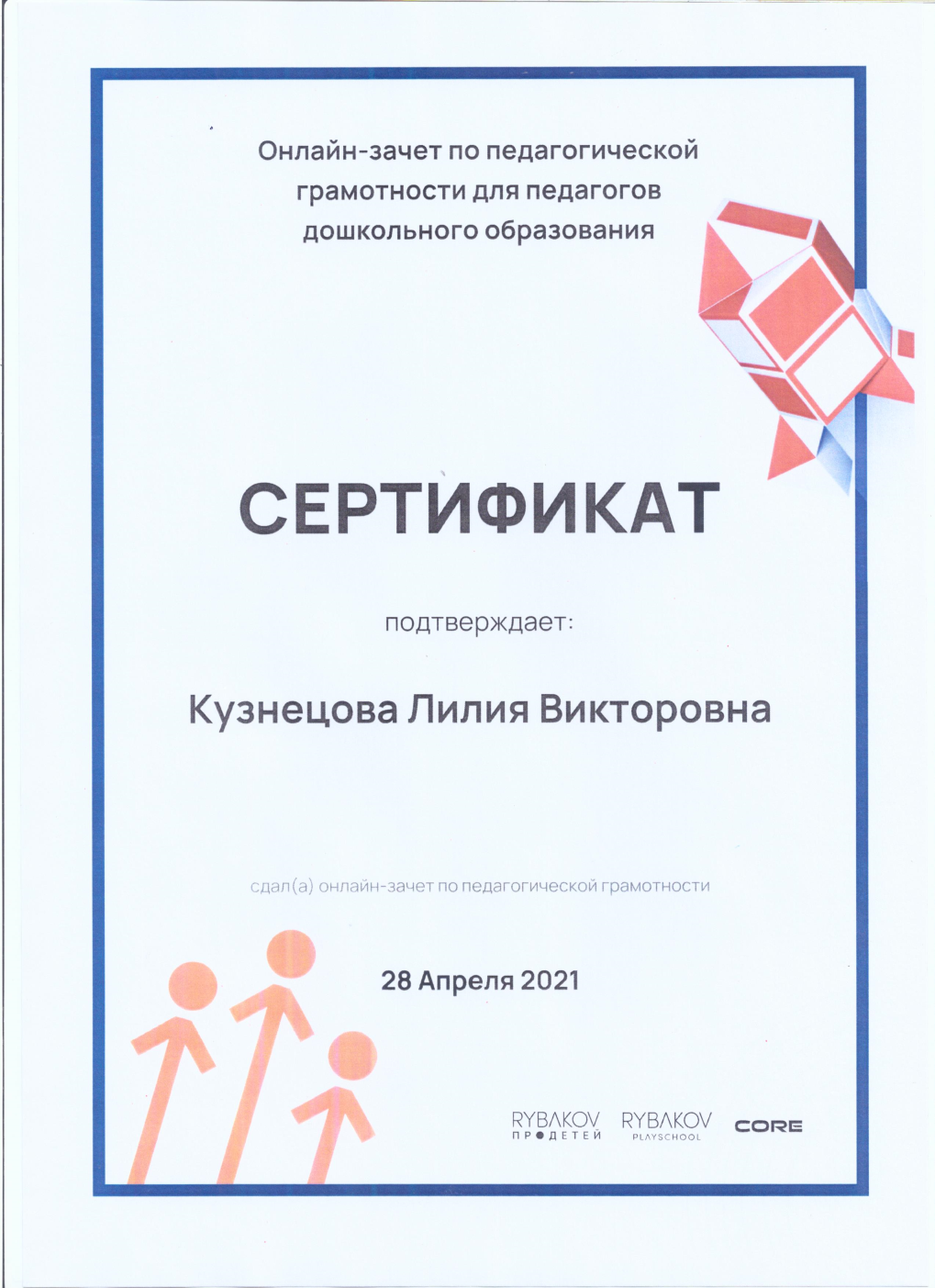 Награды и поощрения.
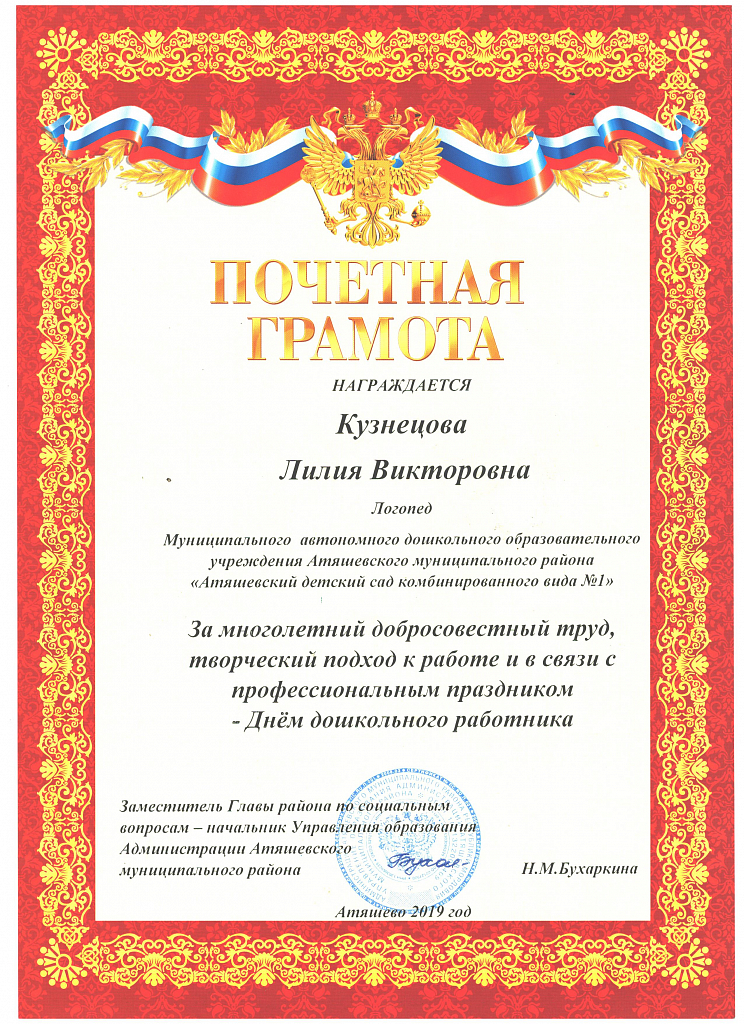 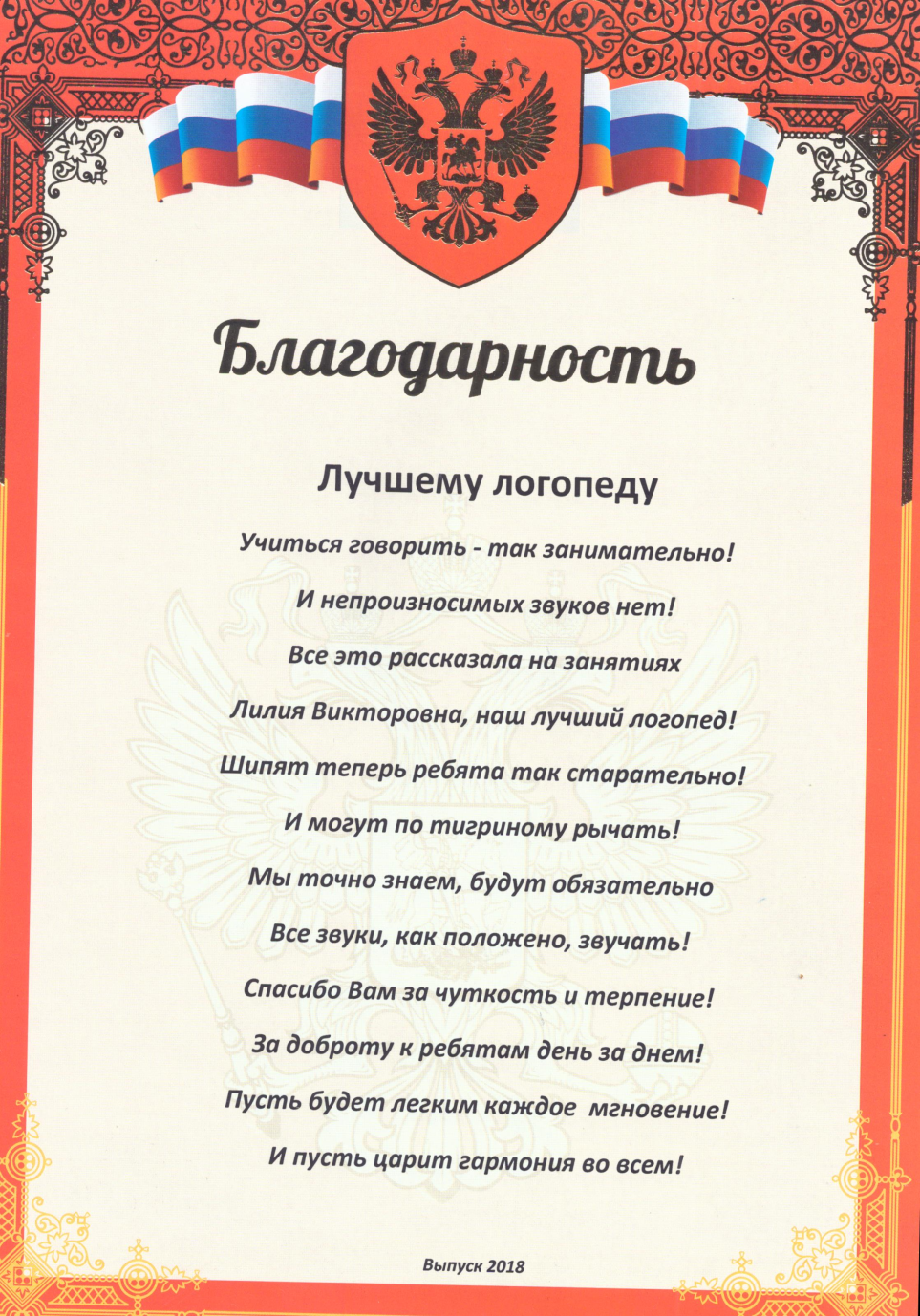 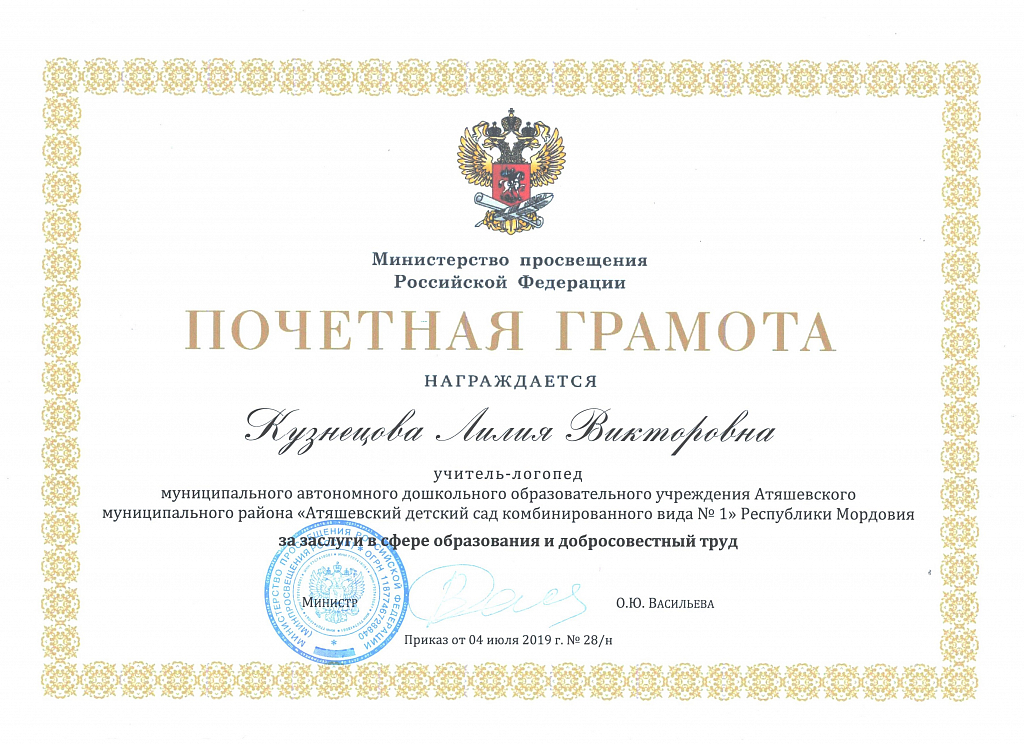